Think – Pair – Share
Chia sẻ về một phẩm chất em yêu thích nhất của thám tử Sơ-lốc Hôm. Vì sao?
[Speaker Notes: Kĩ thuật điều tra vượt trội; khả năng quan sát tinh tường, không bỏ sót bất cứ chi tiết nào; khả năng lập luận, đánh giá sắc bén.]
Bài 7. 
Hành trình khám phá sự thật
(Truyện trinh thám)
Văn bản
Cách suy luận
Ren-sâm Rít
[Speaker Notes: Chúng ta đã làm quen với thám tử Hôm trong bài học buổi hôm trước, trong bài học hôm nay, chúng ta sẽ cùng tìm hiểu văn bản Cách suy luận của tác giả Ren-sâm Rít để hiểu hơn về quá trình điều tra, phá án của vị thám tử tài ba này nhé!]
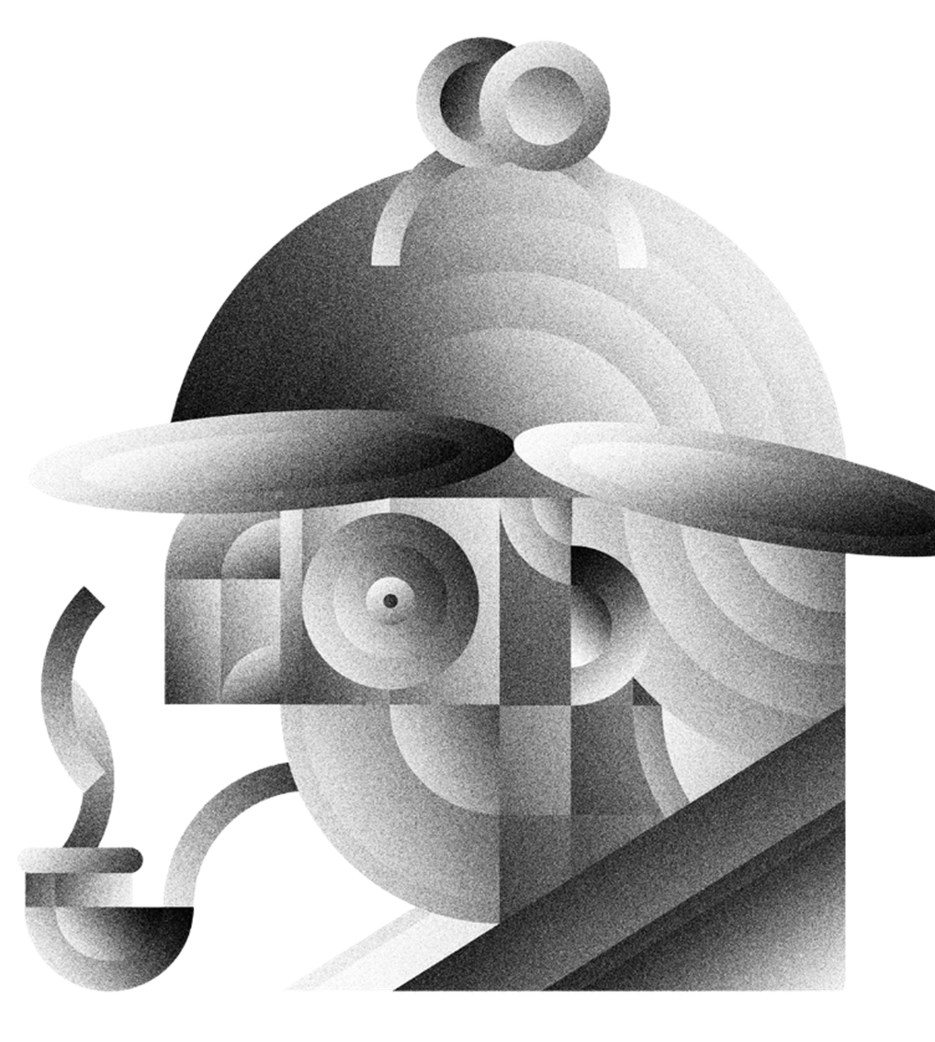 I. 
Trải nghiệm 
cùng văn bản
[Speaker Notes: Giáo án của Thảo Nguyên 0979818956]
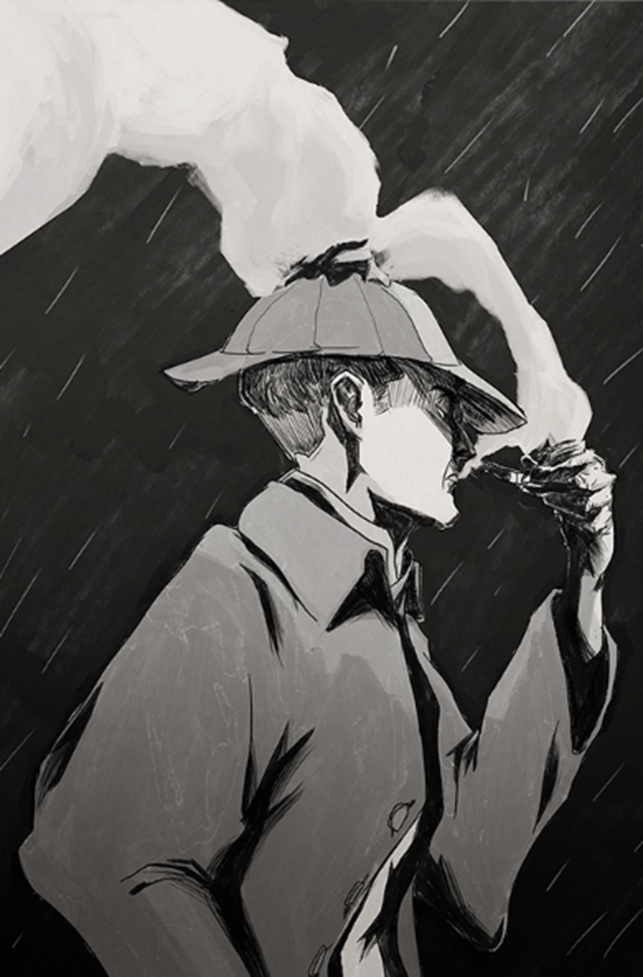 1. Đọc – chú thích
a. Đọc
Đọc nối tiếp VB
[Speaker Notes: Giáo án của Thảo Nguyên 0979818956]
1. Đọc – chú thích
b. Chú thích
- Dấu bộ tứ: tên cuốn tiểu thuyết thứ 2 trong 4 tiểu thuyết về Sơ-lốc Hôm của nhà văn Cô-nan Đoi-lơ
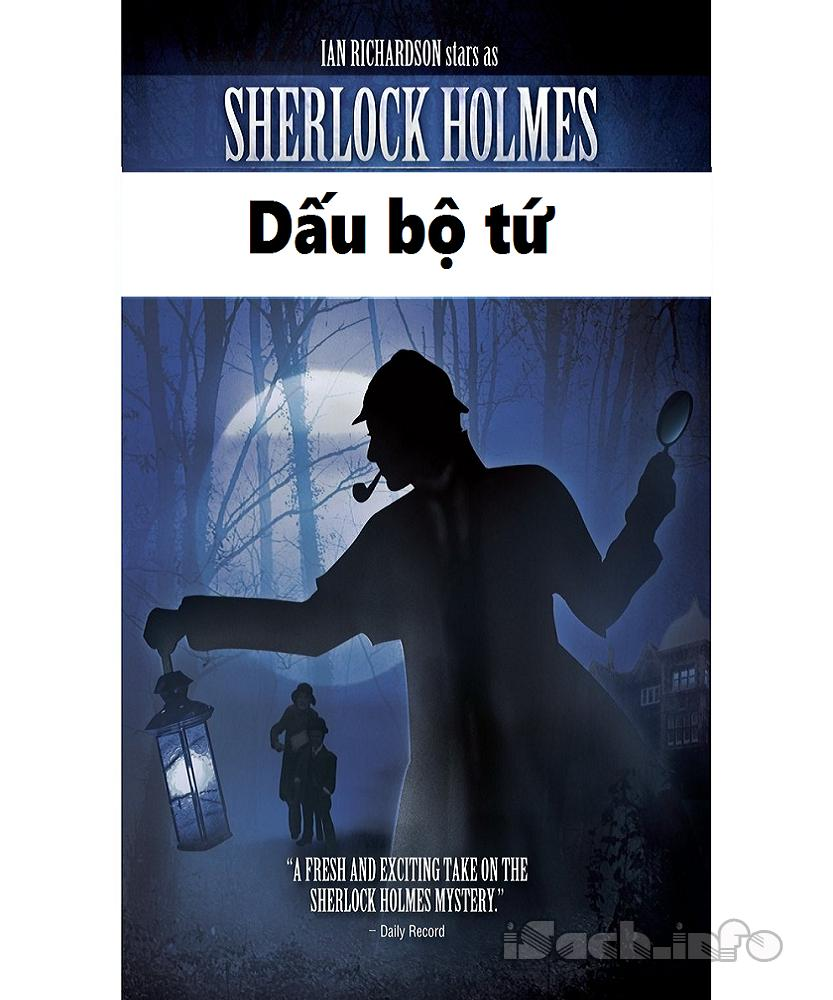 - Ghi-nê: loại tiền đồng được đúc bằng vàng ròng của Anh từ năm 1663 tới năm 1813.
[Speaker Notes: Giáo án của Thảo Nguyên 0979818956]
2. Tìm hiểu chung
a. Tác giả
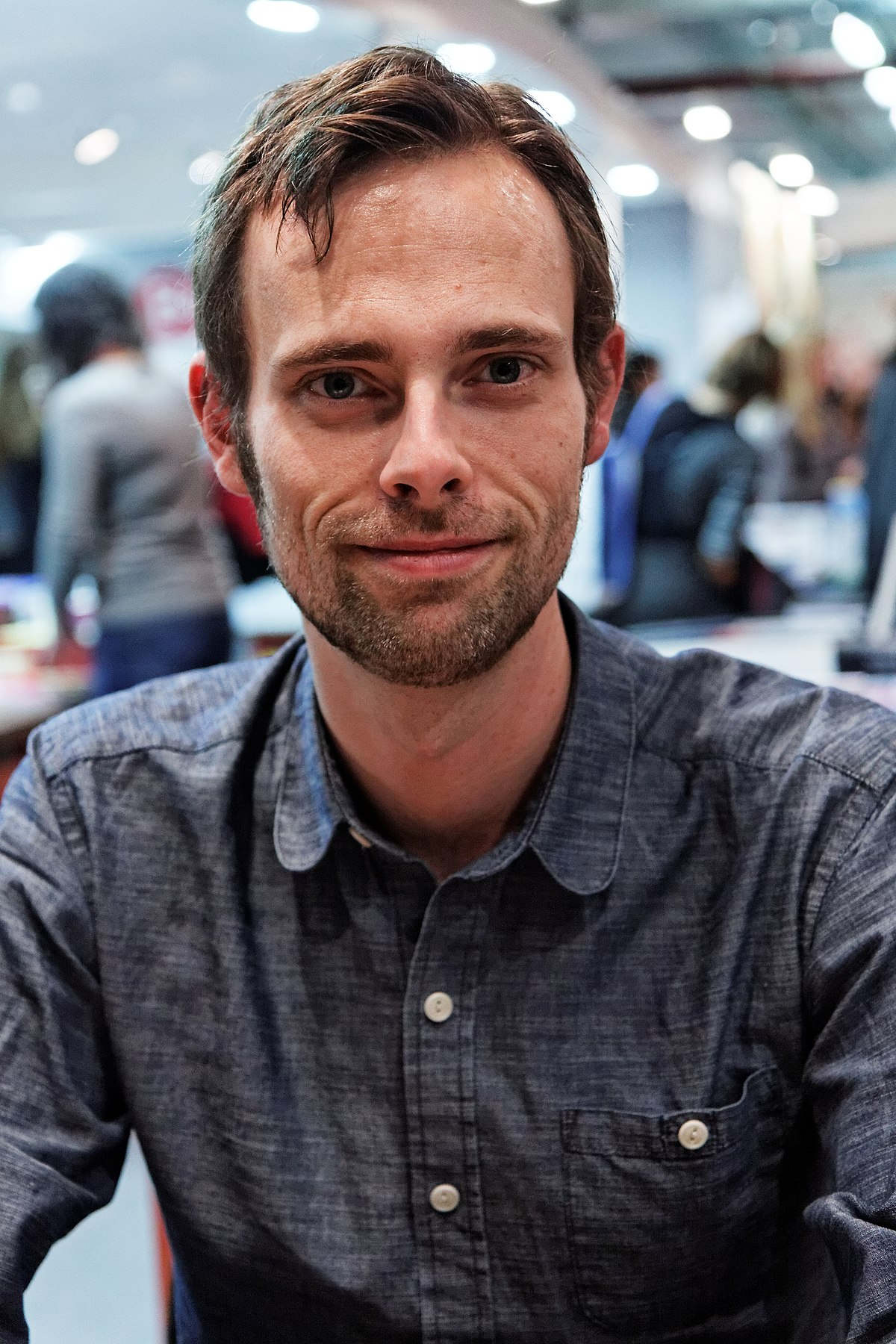 - Ren-sâm Rít sinh năm 1980 tại một trang trại ở Maryland.
- Năm 2009, ông ghi dấu ấn đầu tiên với cuốn sách The Sherlock Holmes Handbook dự án song hành cùng bộ phim Sherlock Holmes.
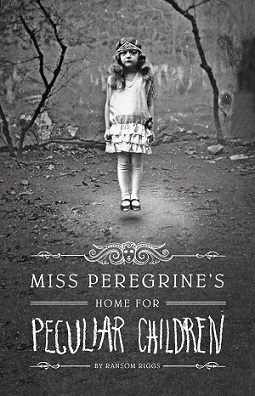 - Là tác giả của bộ tiểu thuyết viễn tưởng Trại trẻ mồ côi của cô Peregrine.
[Speaker Notes: Giáo án của Thảo Nguyên 0979818956]
2. Tìm hiểu chung
b. Tác phẩm
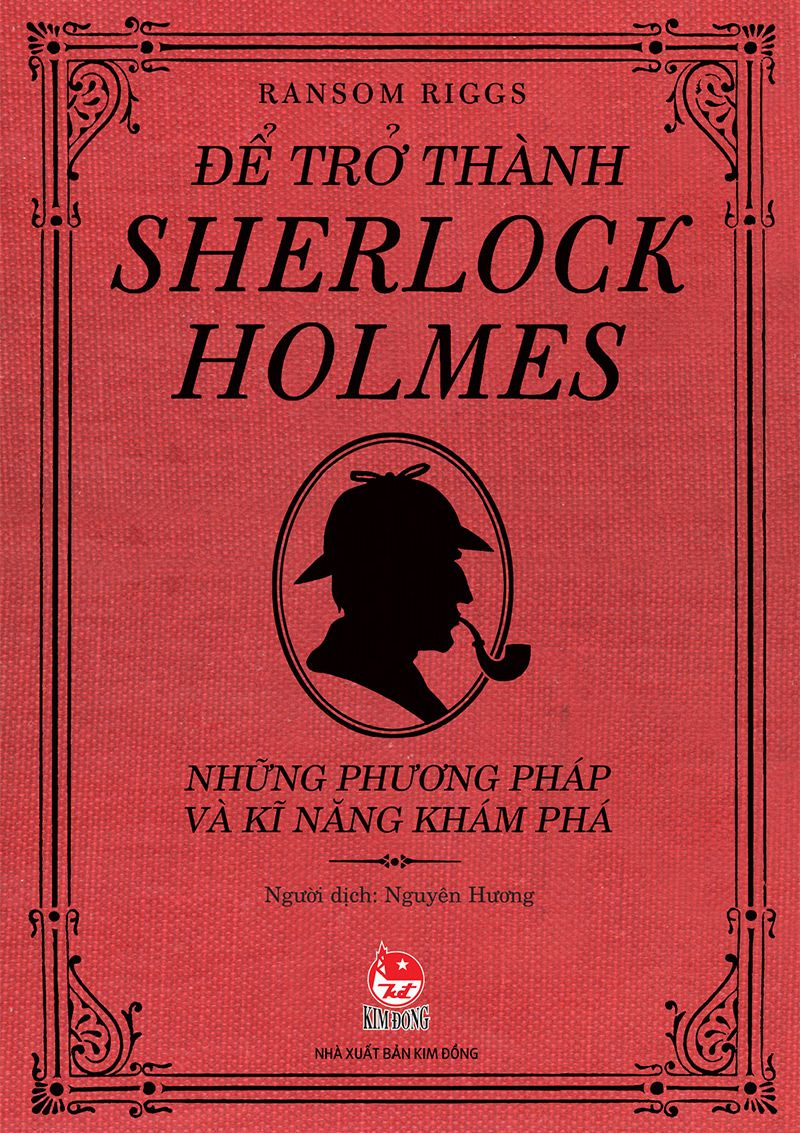 - Xuất xứ: trích từ Chương 1 của cuốn sách Để trở thành Sơ-lốc Hôm – Những phương pháp và kĩ năng khám phá. Trong cuốn sách này, Ren-sâm Rít đã phân tích, lí giải các phương pháp, kĩ thuật mà thám tử Sơ-lốc Hôm sử dụng để tìm sự thật trong các vụ án phức tạp.
- Thể loại: văn bản thông tin
[Speaker Notes: Giáo án của Thảo Nguyên 0979818956]
II. 
Suy ngẫm và phản hồi
[Speaker Notes: Giáo án của Thảo Nguyên 0979818956]
1. 
Trình tự suy luận của Sơ-lốc Hôm
Bí ẩn thám tử Sơ-lốc Hôm
Nhóm:……..
Bí ẩn thám tử Sơ-lốc Hôm
Nhóm:……..
Trình bày một phút
Có thể hoán đổi trình tự bốn bước thực hiện tư duy phân tích của Sơ-lốc Hôm hay không? Vì sao?
3. Loại trừ nguyên nhân ít khả năng xảy ra
1. Quan sát từng 
tiểu tiết
4. Tổng hợp suy luận, đưa ra lời giải thích
2. Đưa ra một số giả thiết giải thích các chi tiết
- Là một tiến trình phát triển của tư duy logic 
- Nếu phá vỡ trật tự: quá trình suy luận khó khăn, thiếu cơ sở thực tế, thiếu kiểm chứng, khó rút ra nhận định cuối
 KHÔNG THỂ ĐẢO TRẬT TỰ
2. 
Tác dụng của việc nêu ví dụ về 
quá trình suy luận của Sê-lốc Hôm
[Speaker Notes: Việc Ren-sâm Rít nêu ví dụ về quá trình phân tích chiếc đồng hồ của Hôm trong Dấu bộ tứ có tác dụng gì đối với bài viết?]
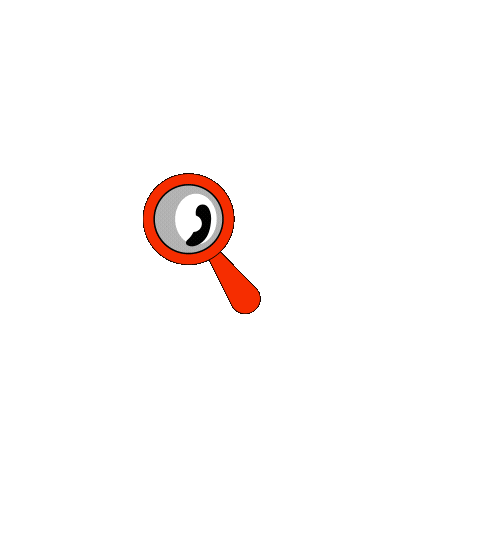 - Minh hoạ cụ thể và sinh động phương pháp suy luận của Hôm: Đi từ quan sát – xây dựng giả thuyết – loại từ giả thuyết – tổng hợp, rút ra kết luận.
- Tăng tính sinh động, hấp dẫn cho bài viết, giúp độc giả dễ dàng hình dung được tiến trình suy luận của Hôm.
- Tăng khả năng vận dụng vào thực tế: Thông qua câu chuyện của Hôm, người đọc có thể áp dụng được cách Hôm tư duy để giải quyết các vấn đề trong cuộc sống.
- Tạo cảm hứng để người đọc tìm đọc tiểu thuyết Dấu bộ tứ, một trong những vụ án nổi tiếng mà Hôm và bác sĩ Oát-sân đã cùng nhau phá án.
III.
Tổng kết
[Speaker Notes: Giáo án của Thảo Nguyên 0979818956]
1. Nghệ thuật
2. Nội dung
Phân tích, lí giải phương pháp, kĩ thuật mà thám tử Hôm sử dụng để tìm sự thật trong các vụ án.
- Ngôn ngữ khoa học, chính xác.
- Cấu trúc triển khai rõ ràng
- Cách đưa ví dụ, phân tích cụ thể, sinh động
[Speaker Notes: Giáo án của Thảo Nguyên 0979818956]
Cùng chia sẻ
Nêu một số giải pháp mà em có thể thực hiện để rèn luyện kĩ năng suy luận theo mẫu bảng dưới đây:
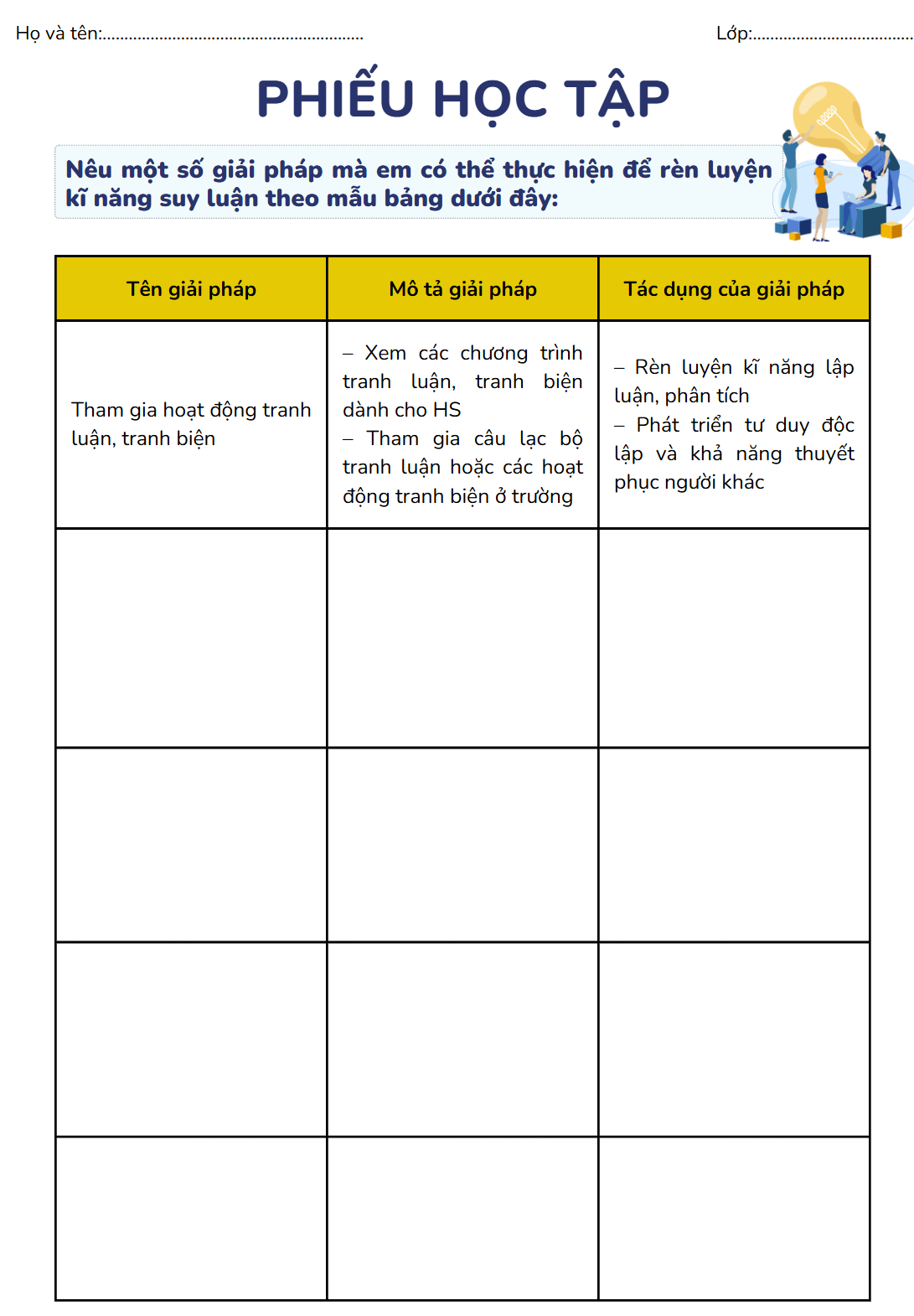 [Speaker Notes: Thảo luận nhóm bàn]
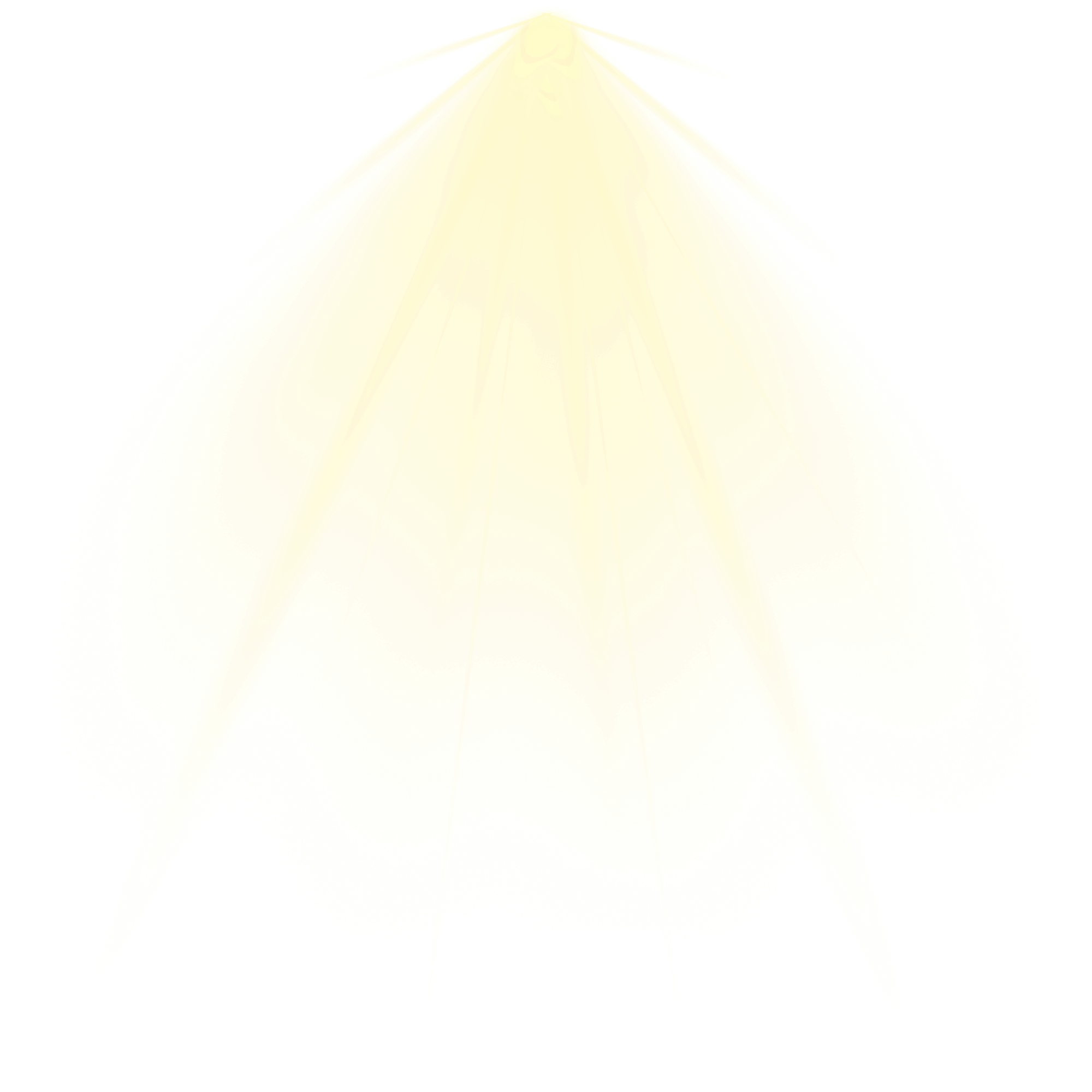 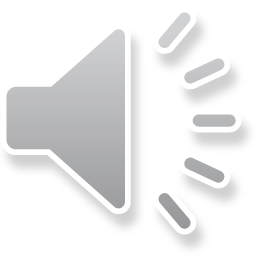 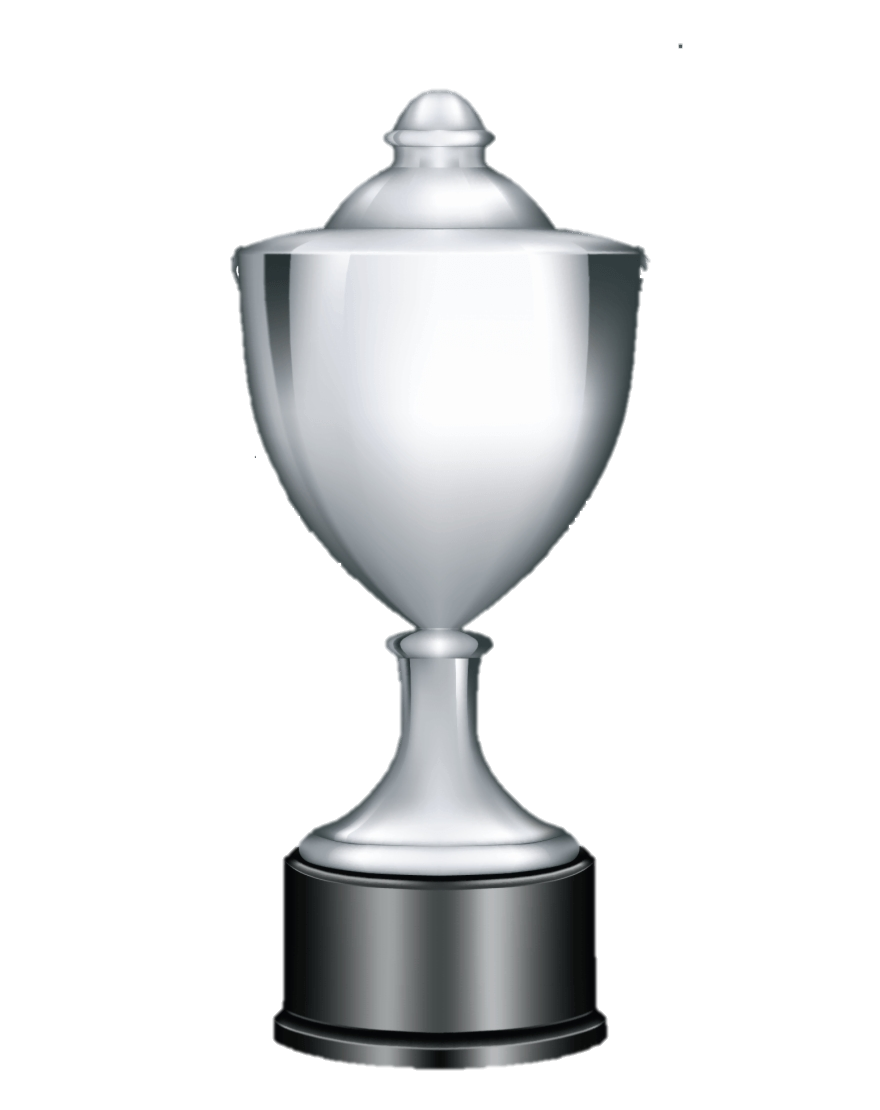 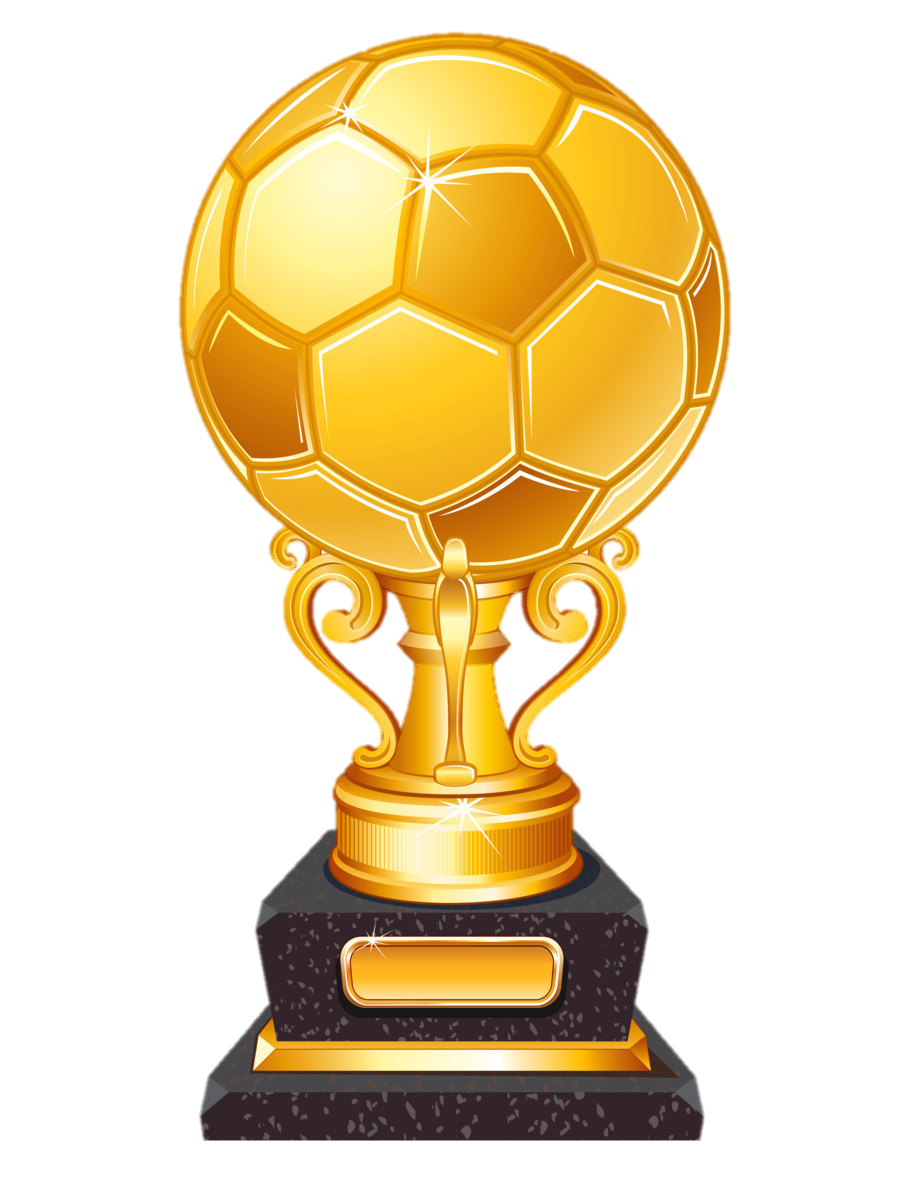 Giải trí cùng thám tử
HÃY CHỌN CÁC TRÁI BÓNG
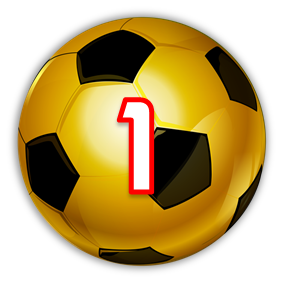 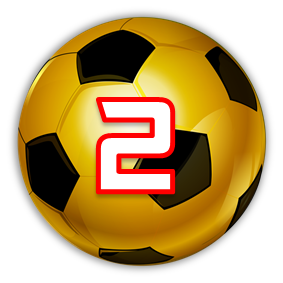 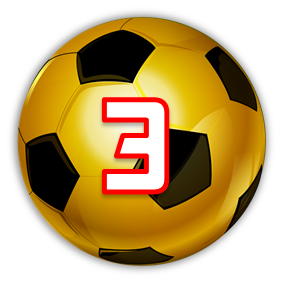 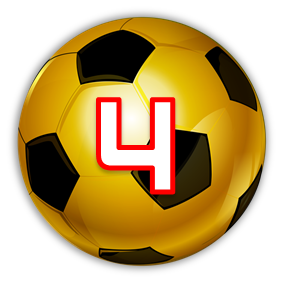 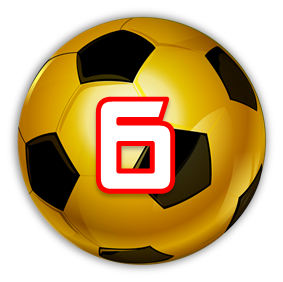 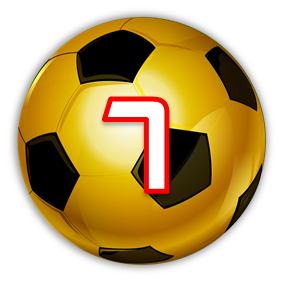 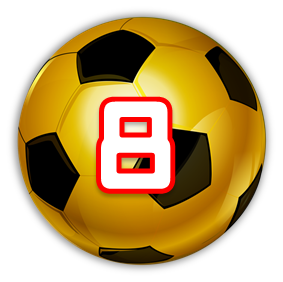 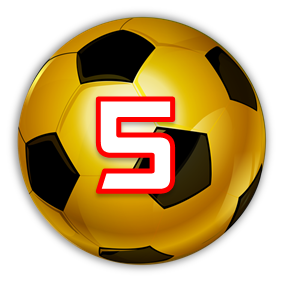 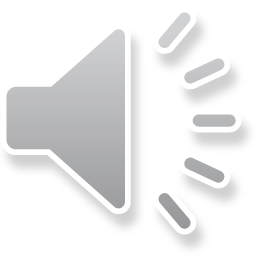 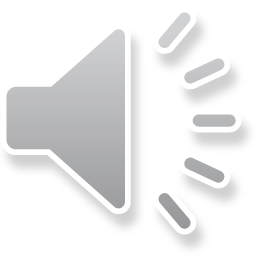 1. "Lưỡi dao của Ockham" đề xuất điều gì?
A. Những giải thích đơn giản nhất thường đúng
B. Những giải thích phức tạp nhất thường đúng
C. Tất cả các giải thích đều có khả năng đúng như nhau
D. Không nên đưa ra giải thích
[Speaker Notes: A]
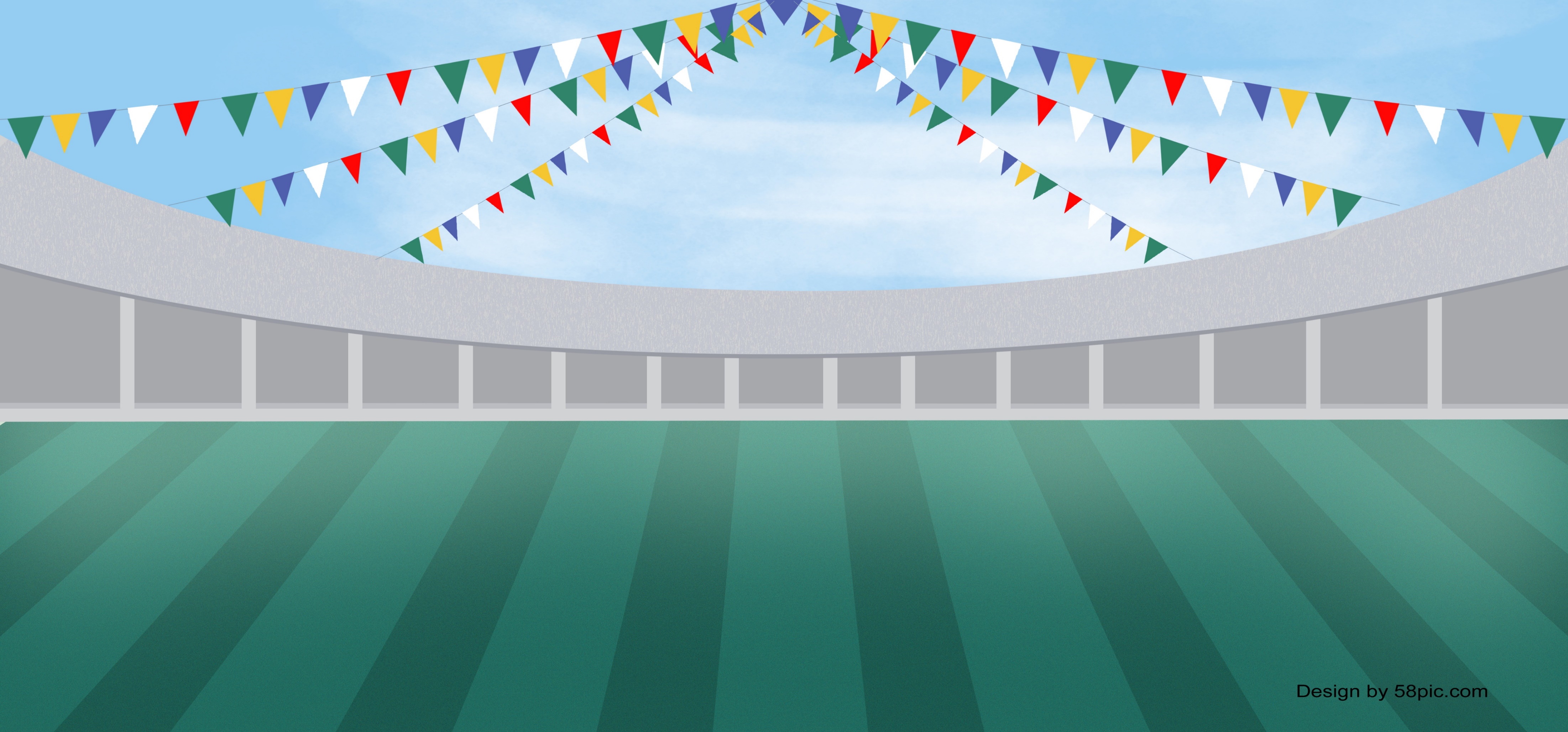 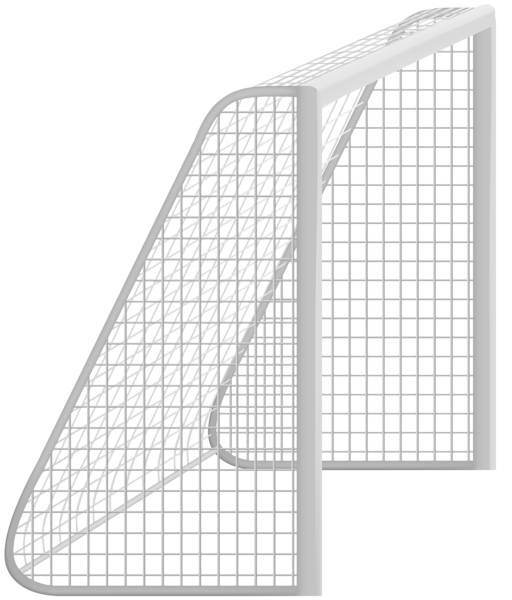 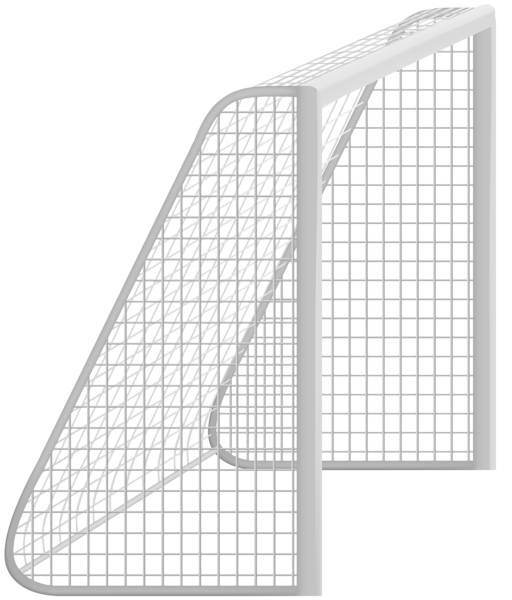 Trượt!
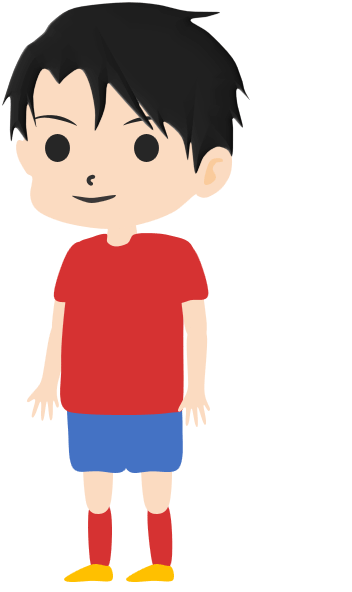 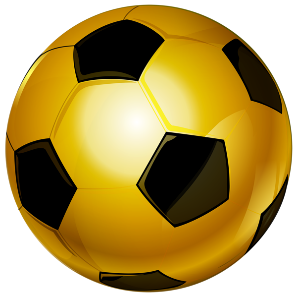 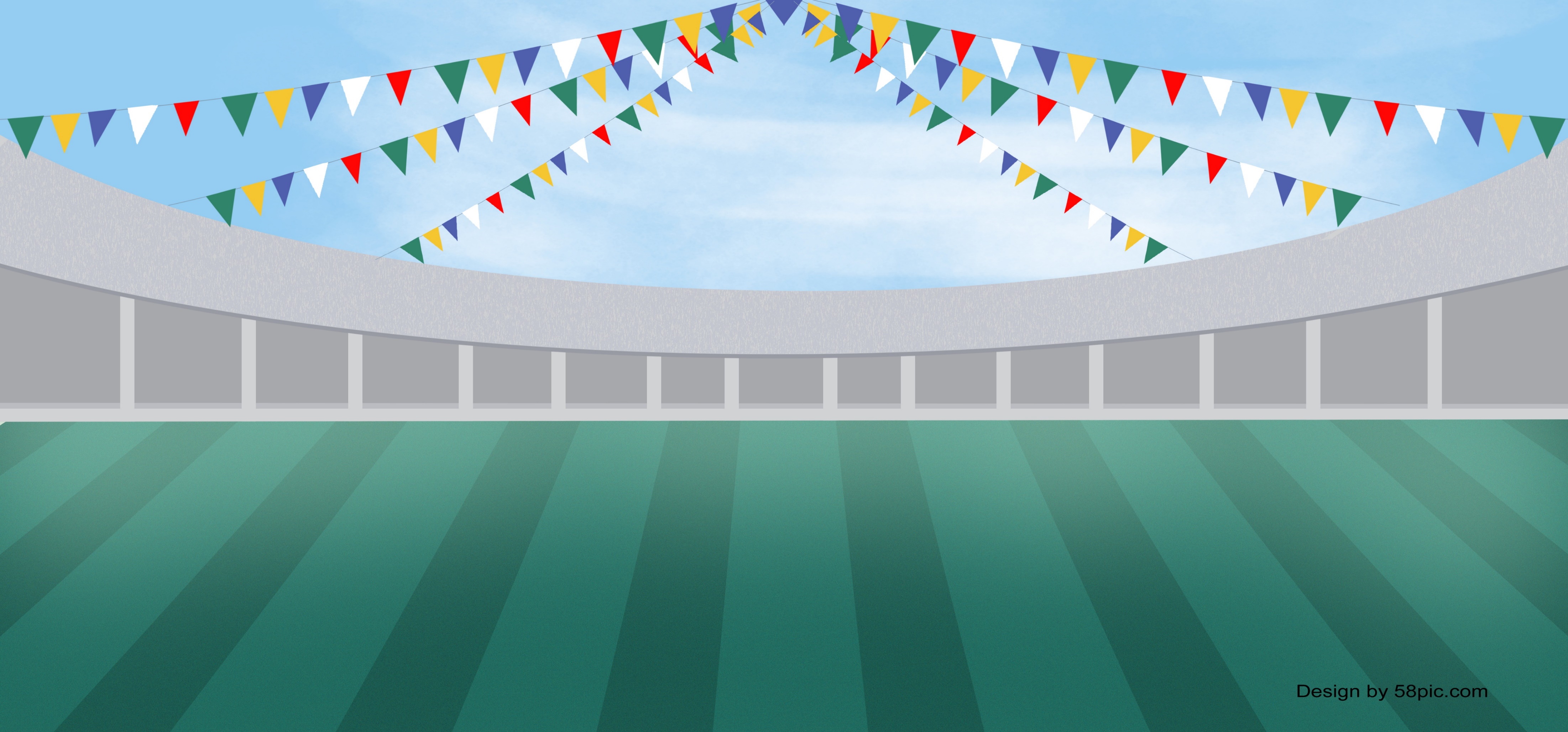 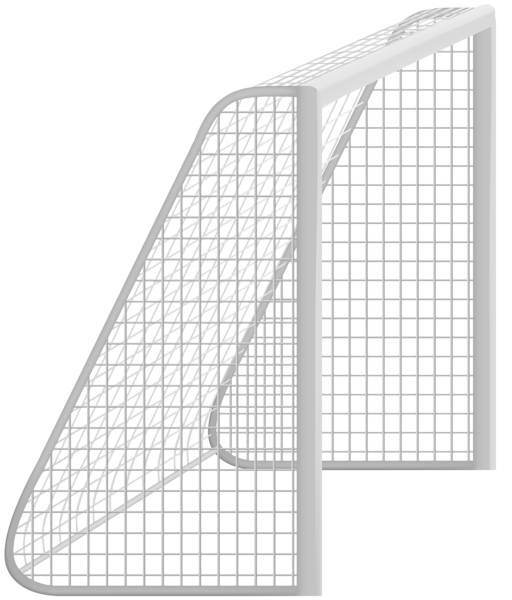 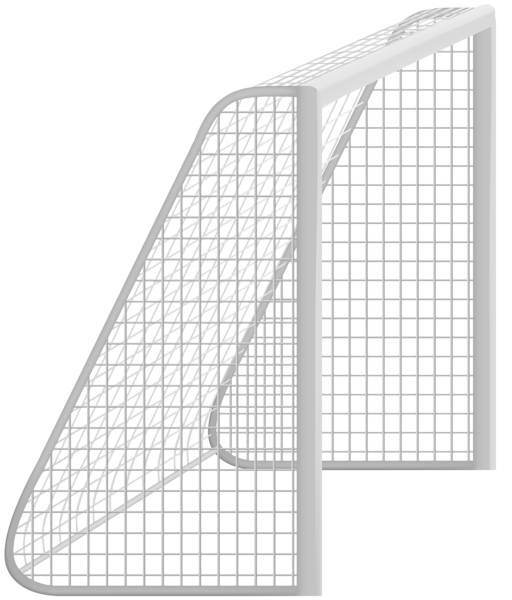 Vào!
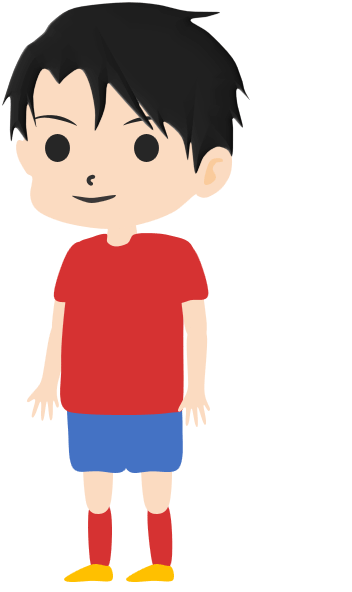 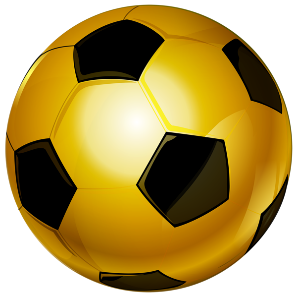 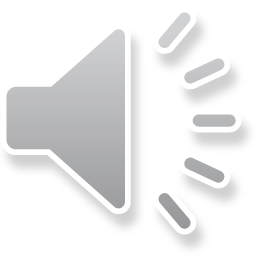 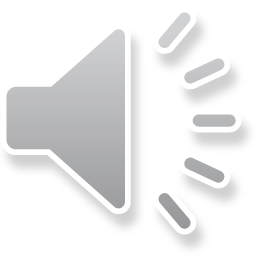 2. Nội dung chính của văn bản chủ yếu nói về điều gì?
A. Lịch sử của đồng hồ
B. Cuộc đời của Oát-sân
C. Phương pháp suy luận của thám tử Hôm
D. Cách sửa chữa đồng hồ cổ
[Speaker Notes: C]
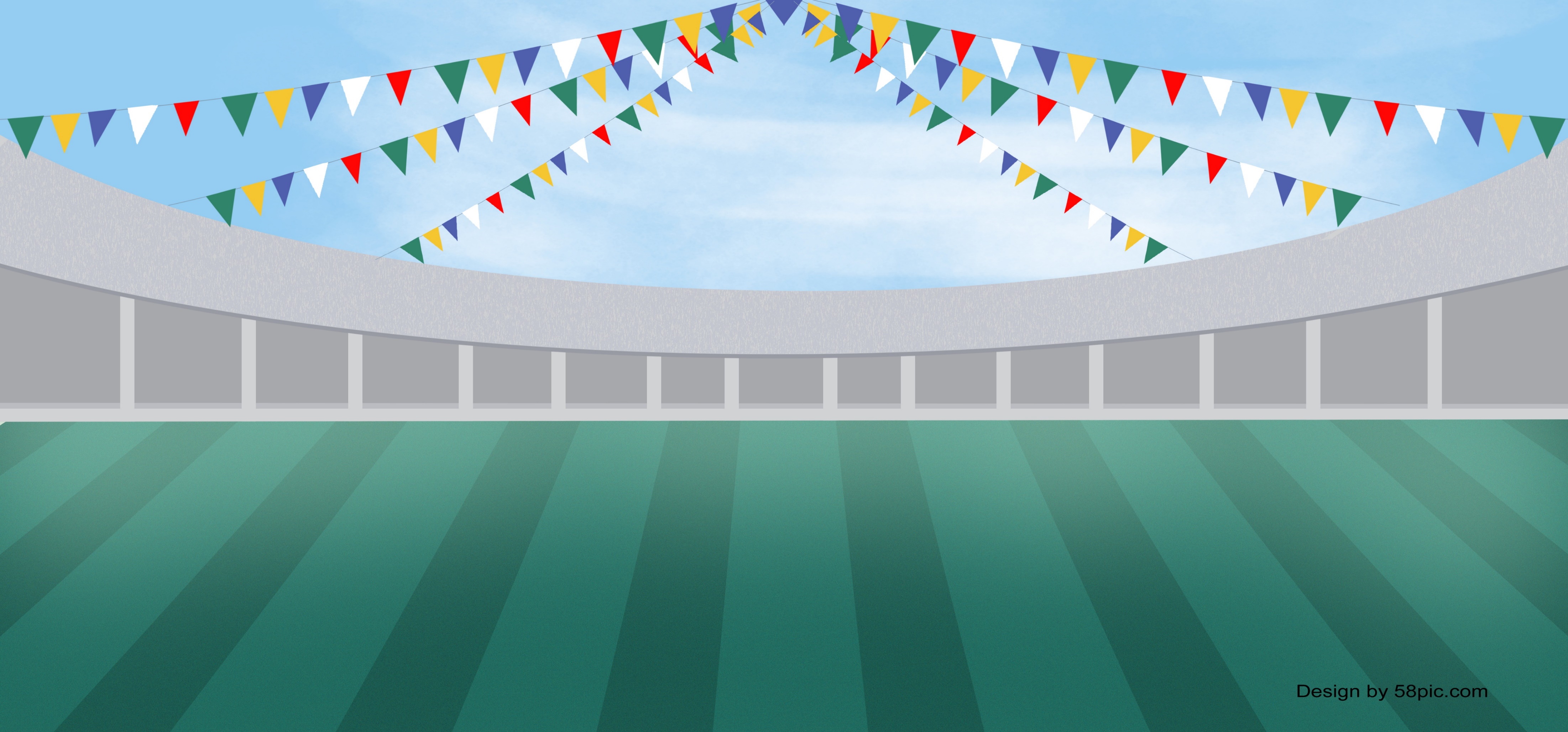 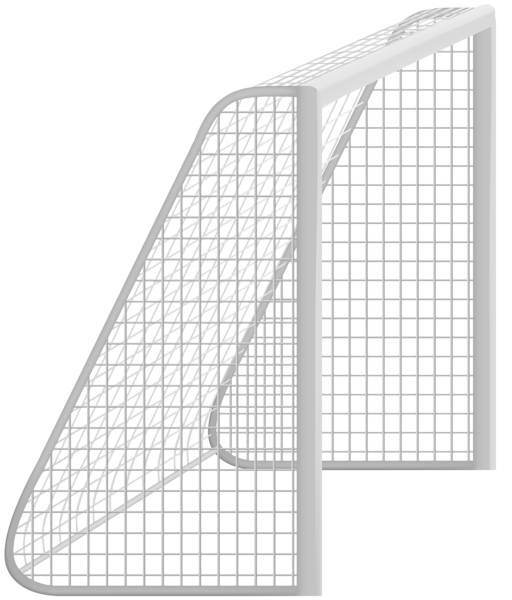 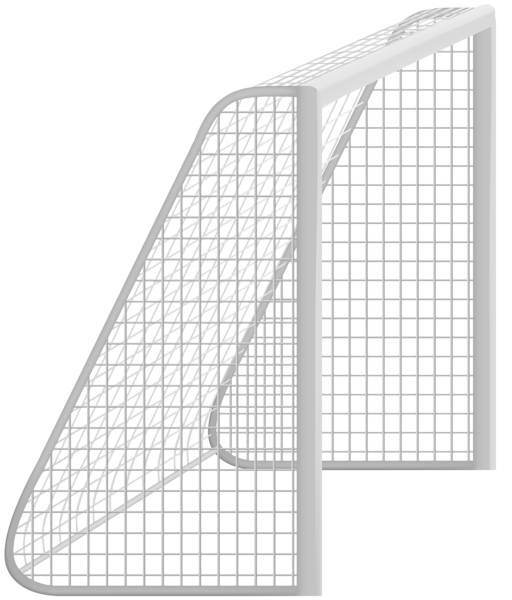 Trượt!
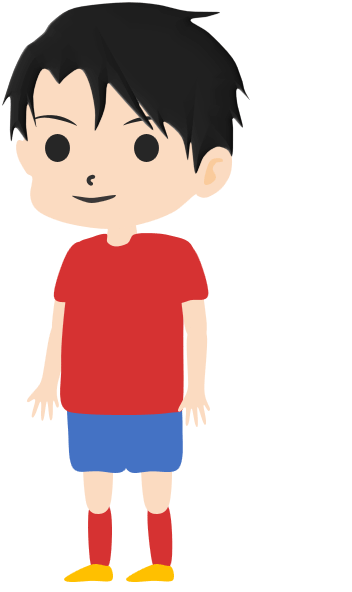 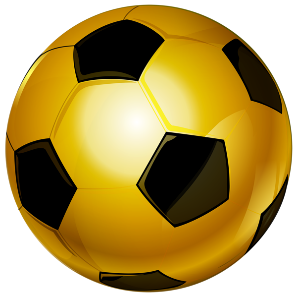 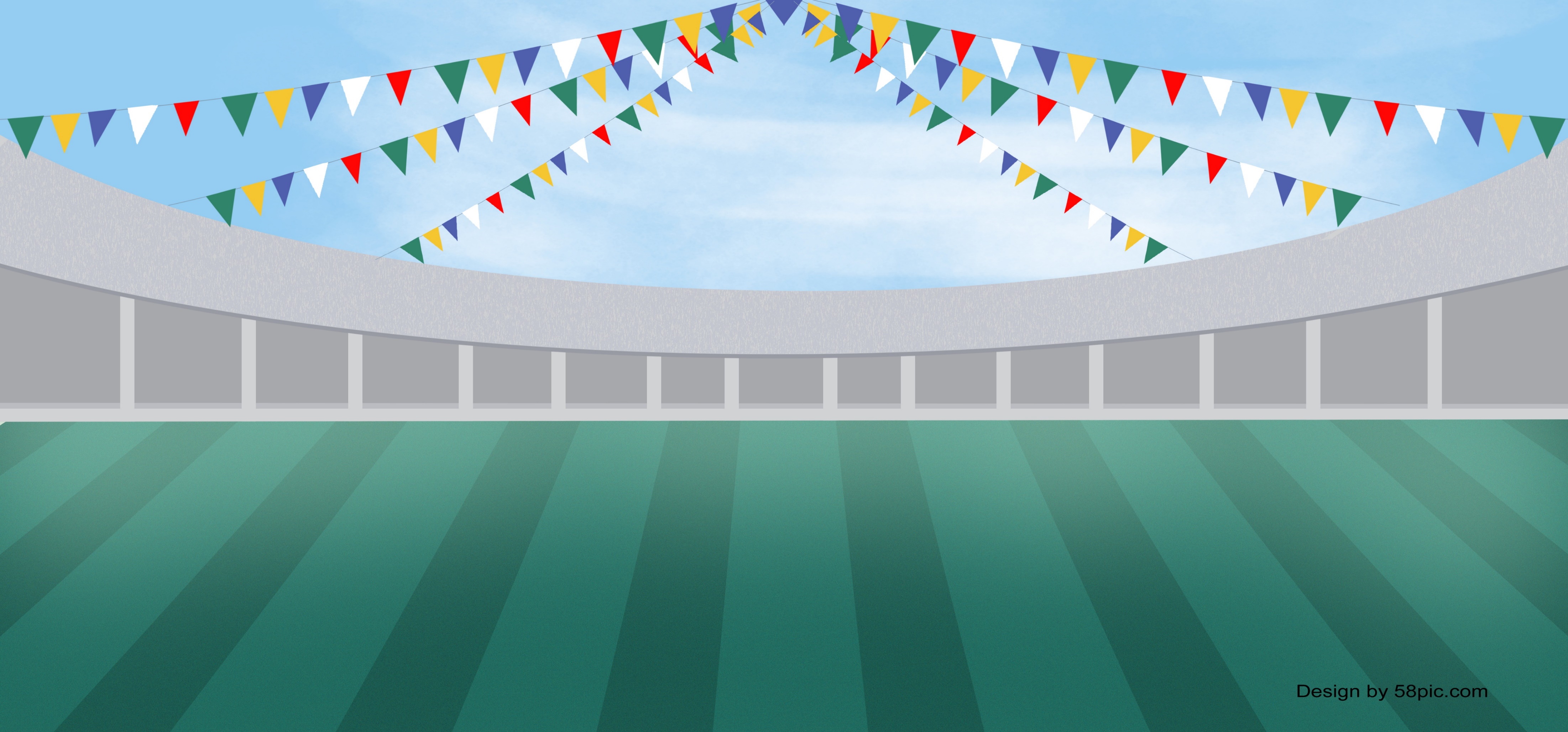 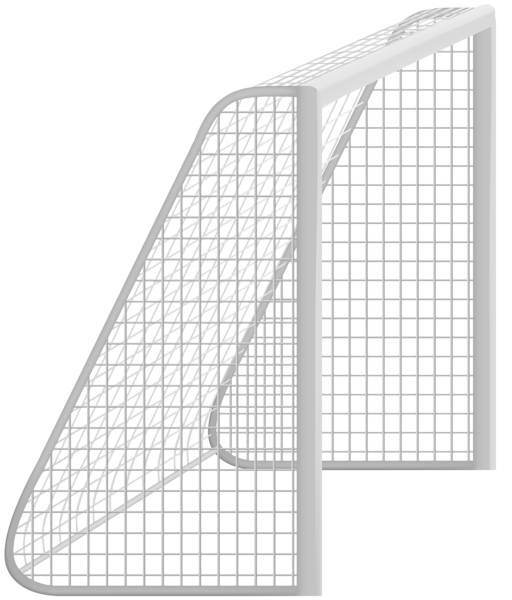 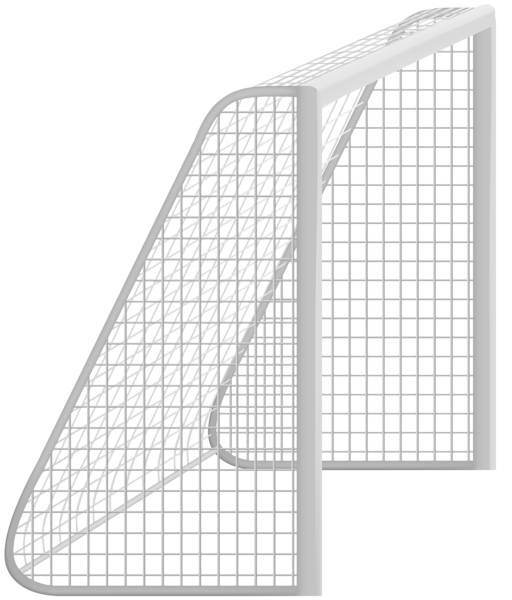 Vào!
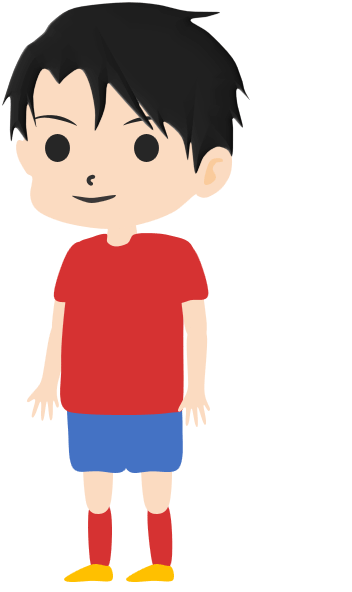 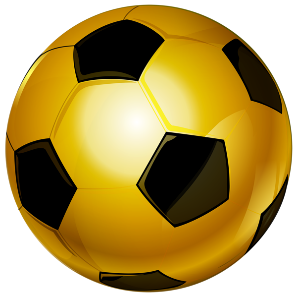 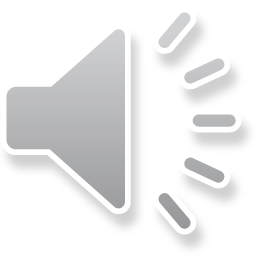 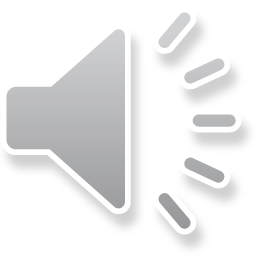 3. Hai chữ cái được khắc ở mặt sau đồng hồ là gì?
A. H.W
B. J.W
C. S.H
D. W.H
[Speaker Notes: A]
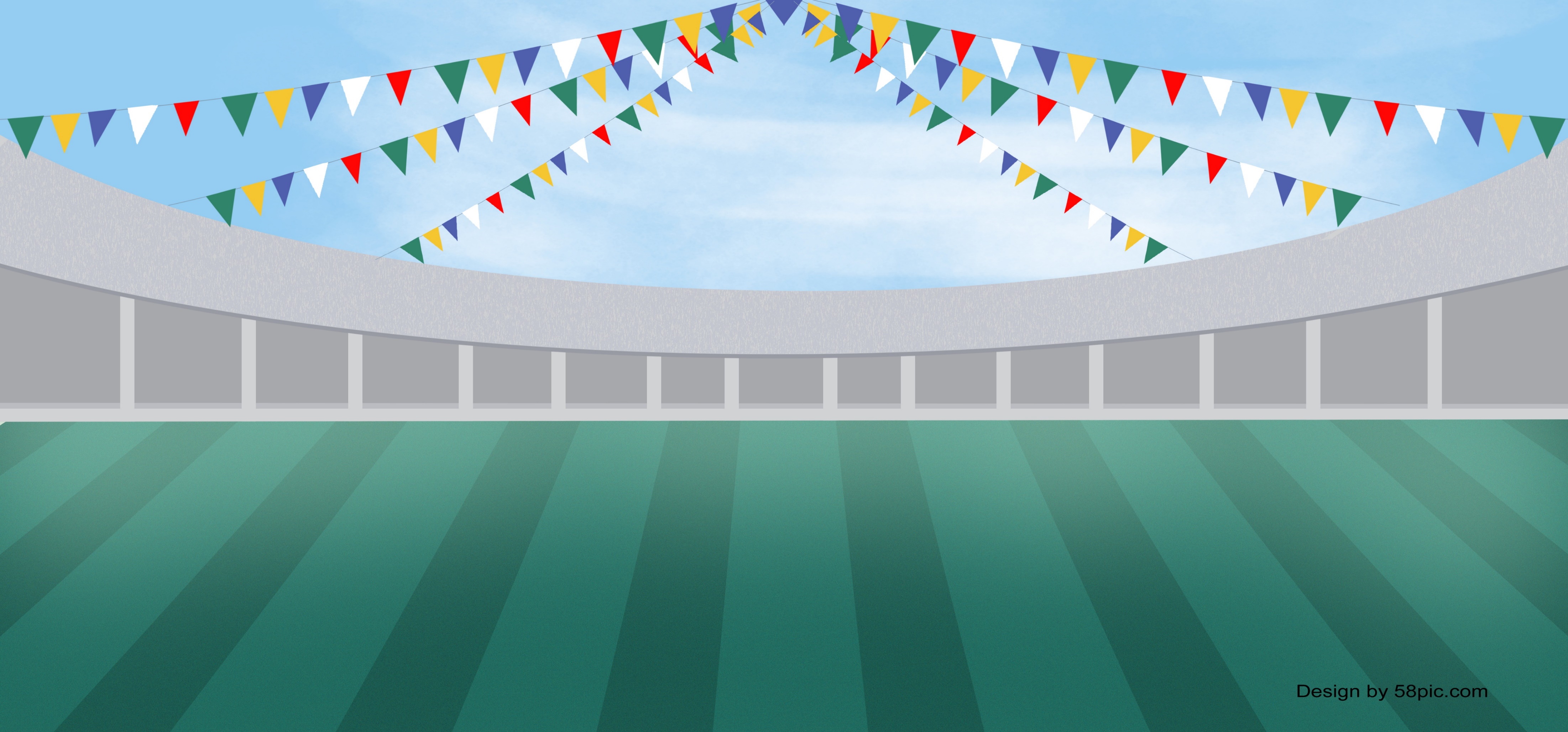 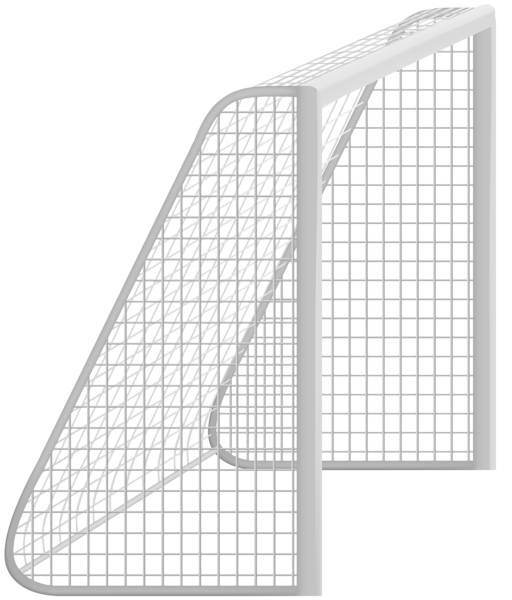 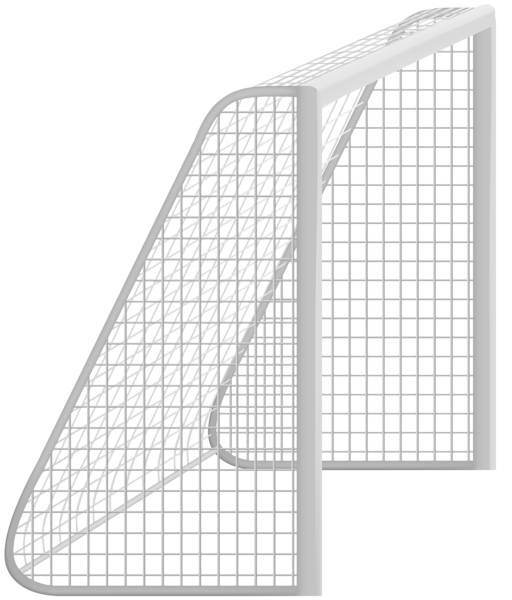 Trượt!
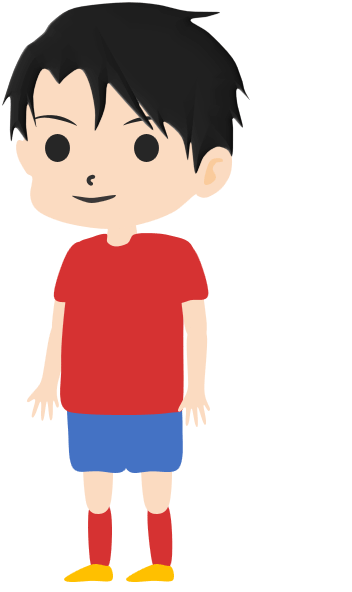 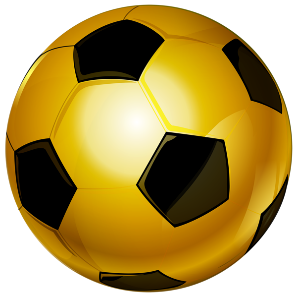 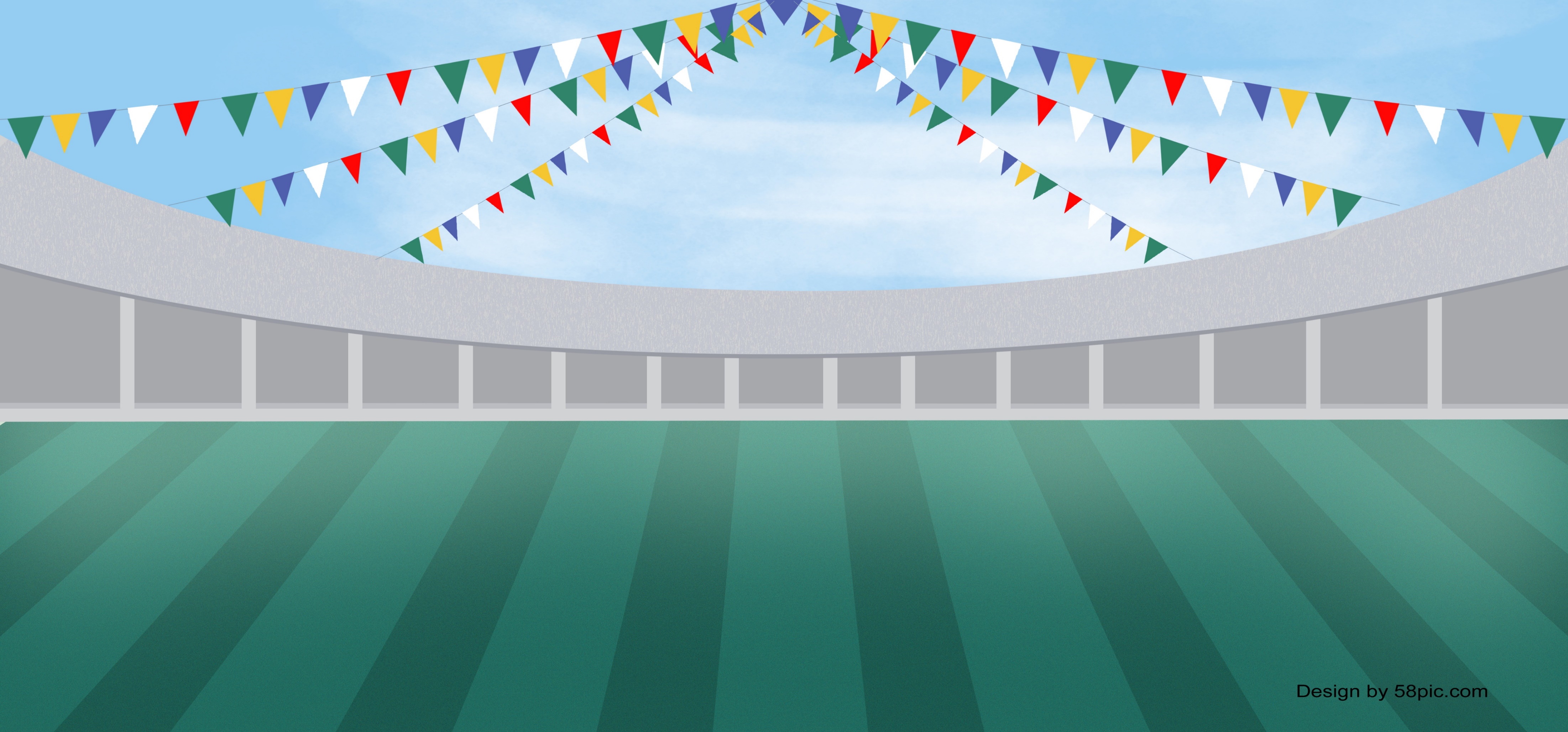 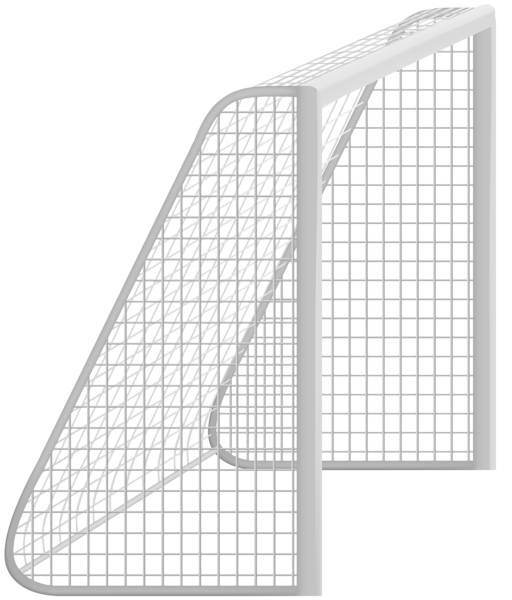 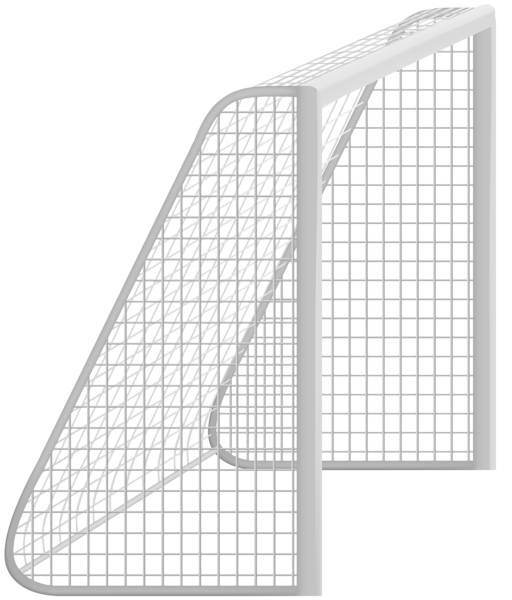 Vào!
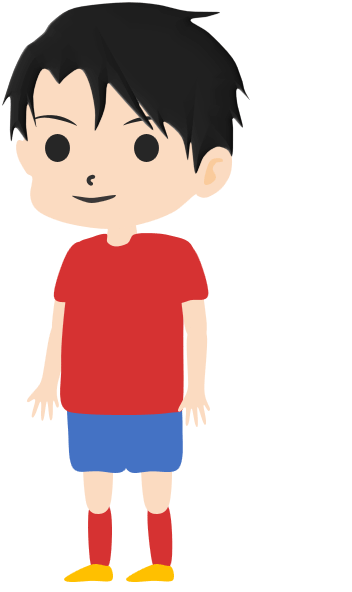 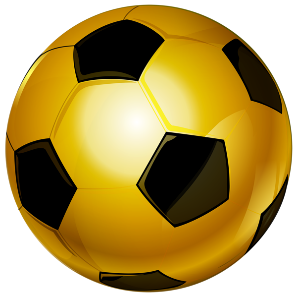 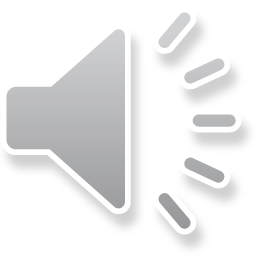 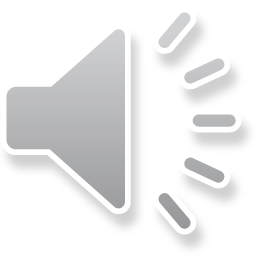 4. Trong việc áp dụng phương pháp của Holmes, việc nào sau đây là KHÔNG đúng?
A. Quan sát kỹ lưỡng
B. Đưa ra nhiều giả thiết
C. Loại trừ những giả thiết không hợp lý
D. Chỉ dựa vào một giả thiết duy nhất
[Speaker Notes: D]
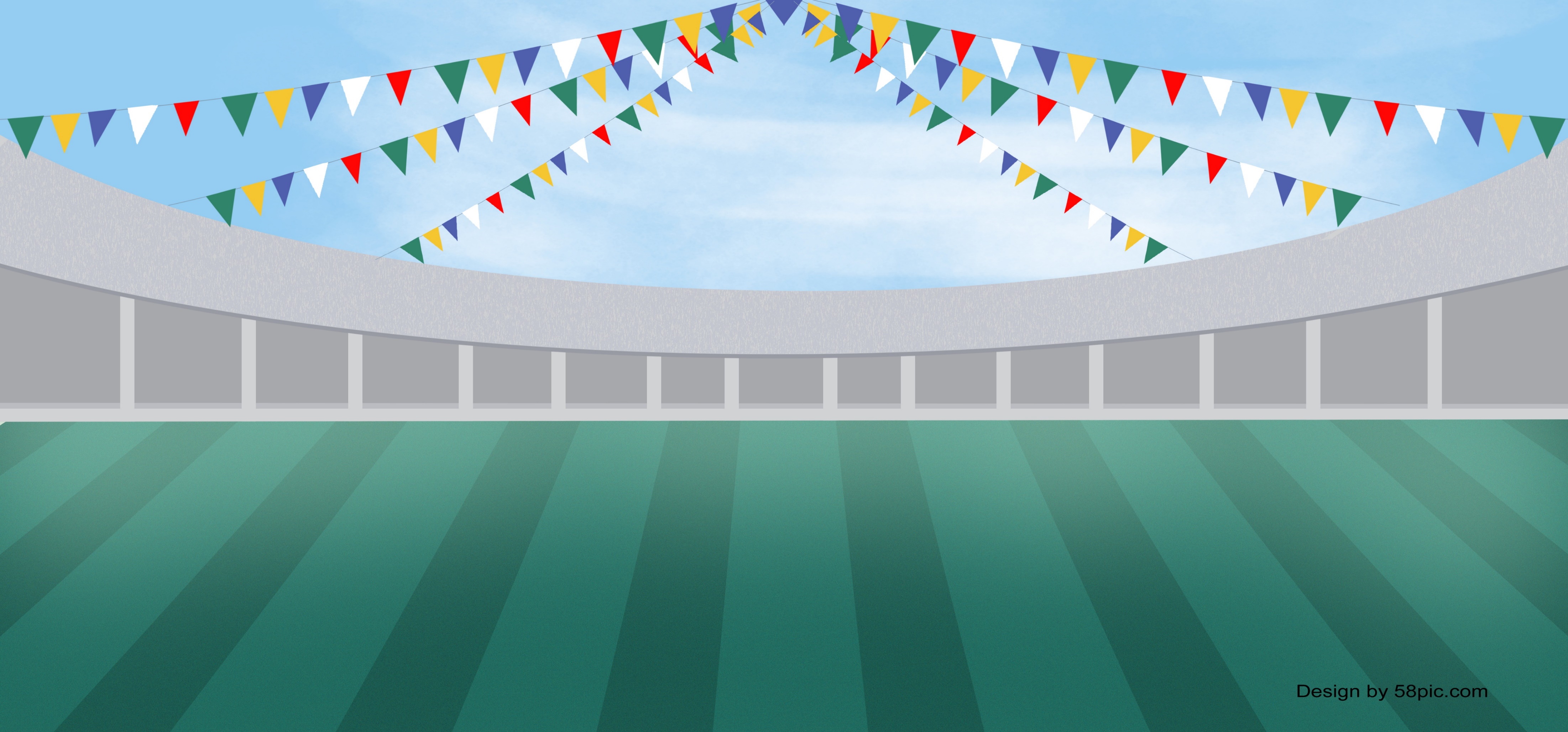 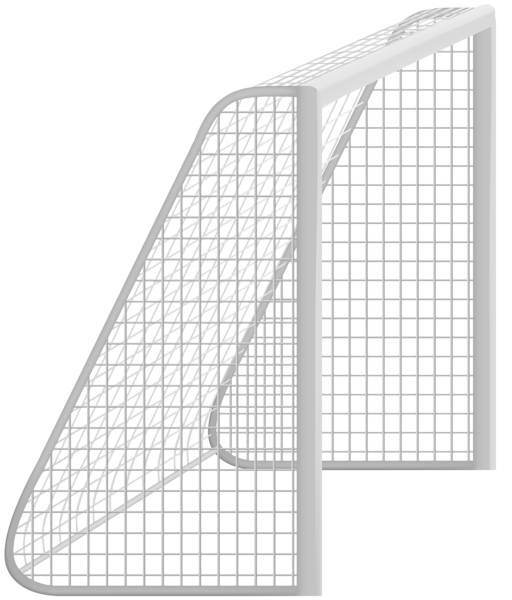 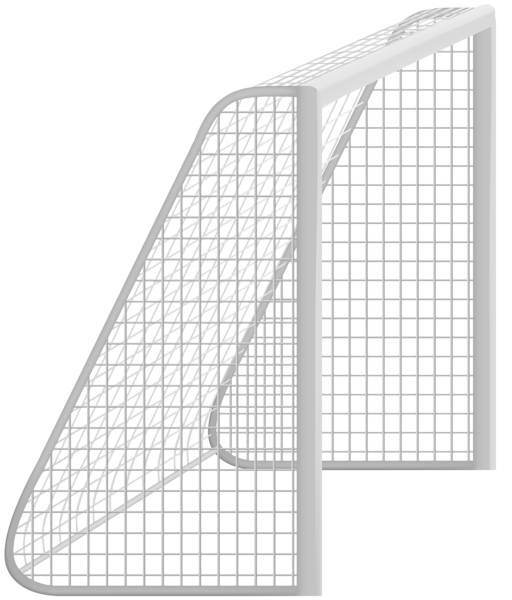 Trượt!
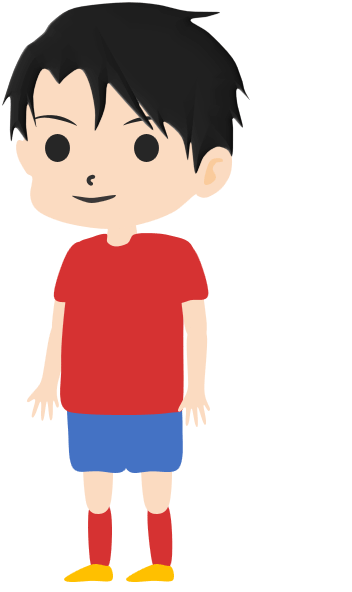 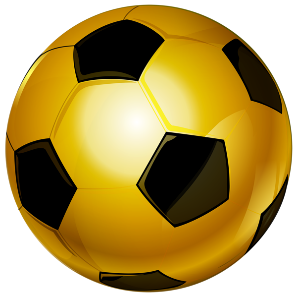 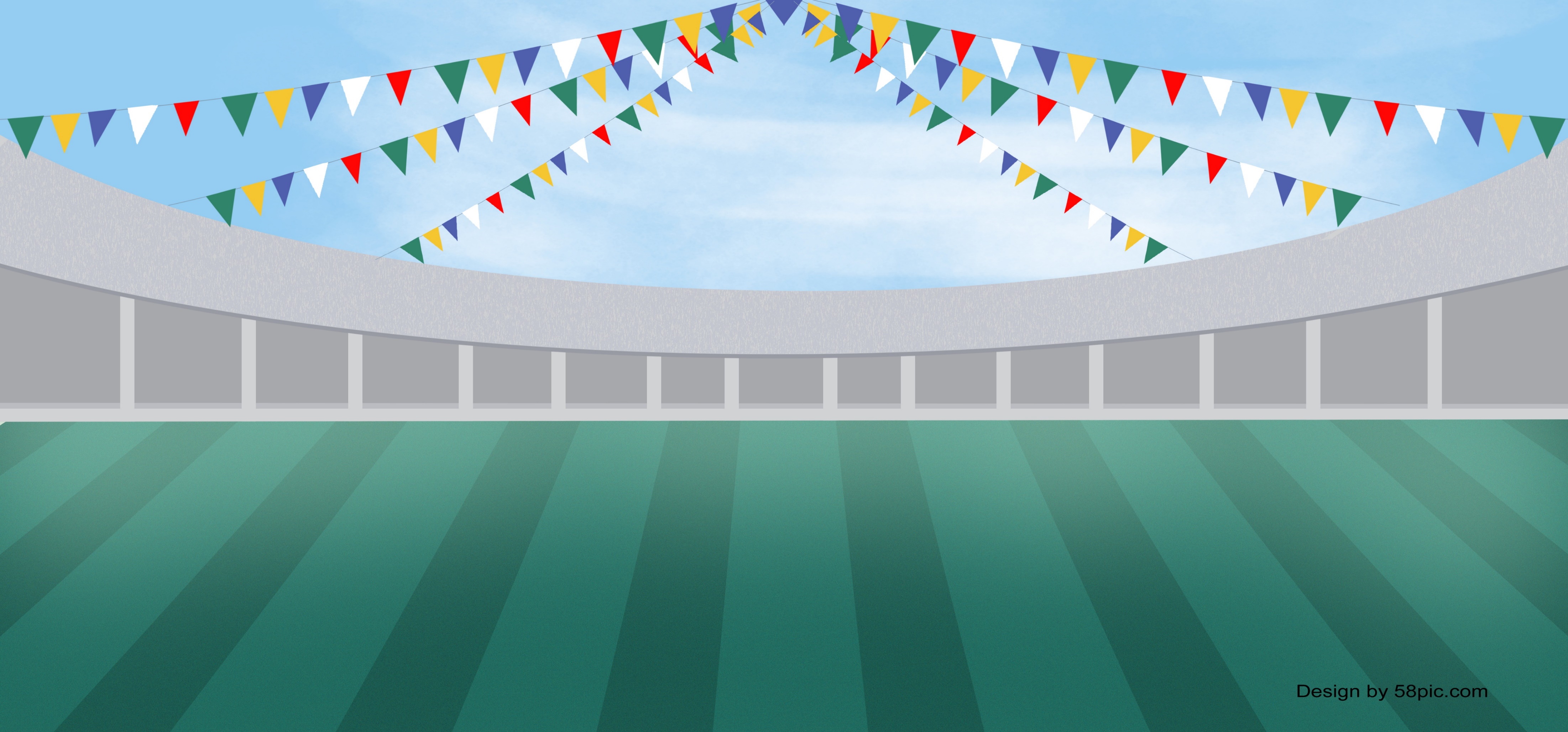 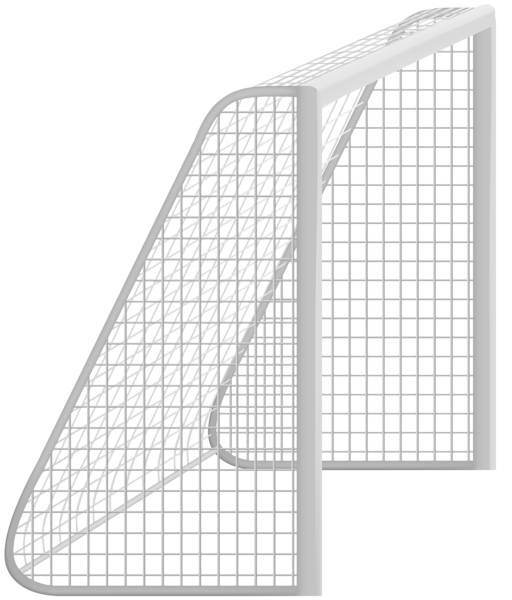 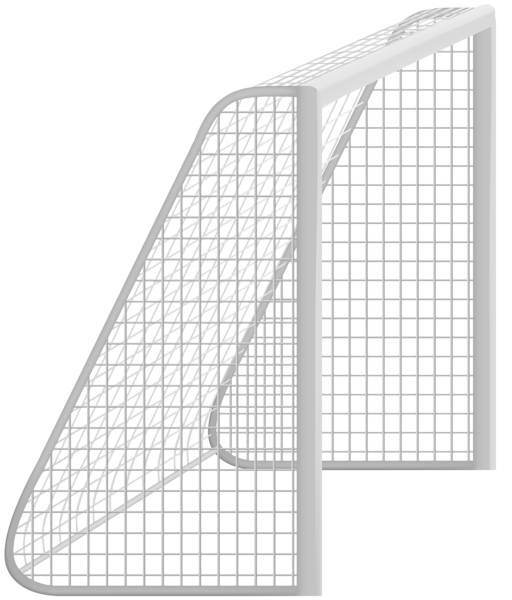 Vào!
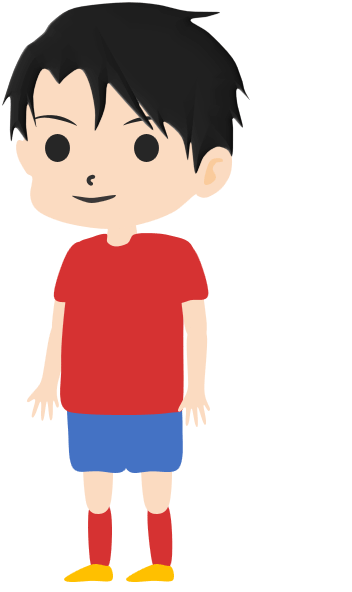 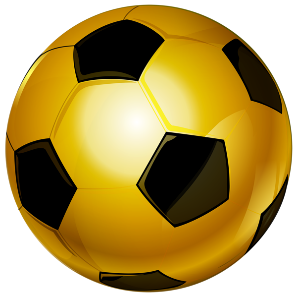 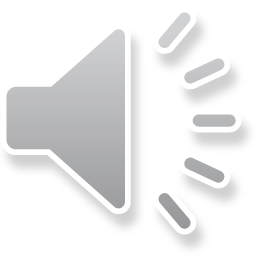 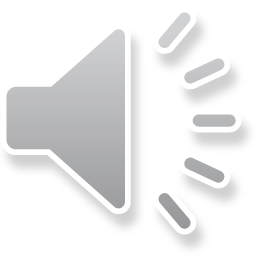 5. Điều gì KHÔNG được Holmes đề cập khi quan sát chiếc đồng hồ?
A. Tuổi của đồng hồ
B. Màu sắc của mặt đồng hồ
C. Chất liệu của đồng hồ
D. Vết xước trên đồng hồ
[Speaker Notes: B]
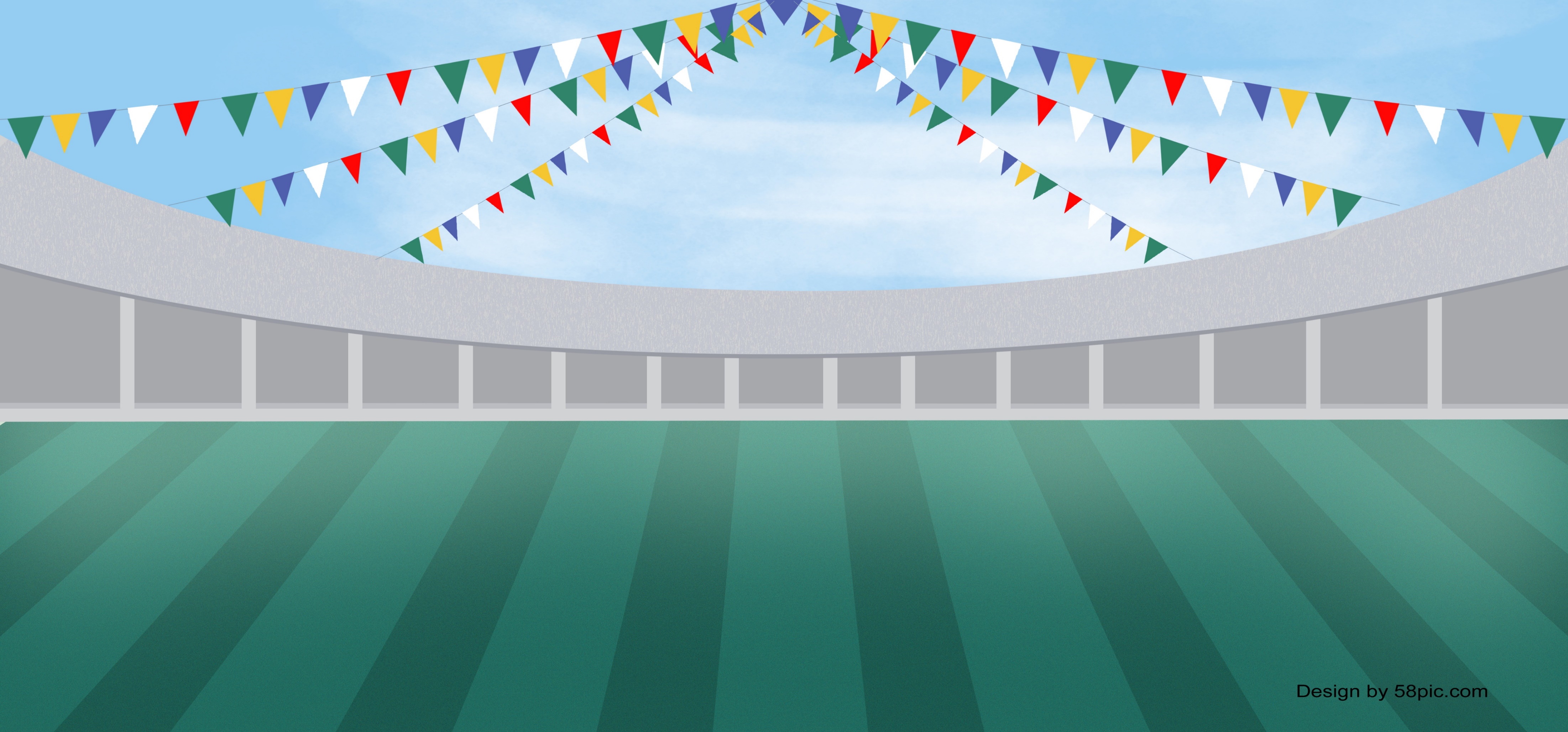 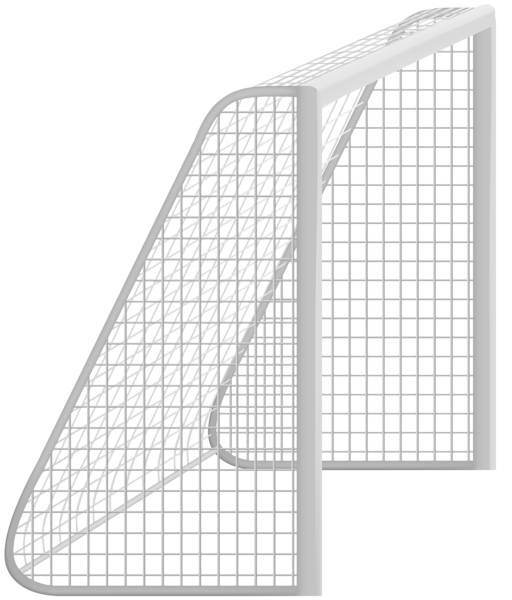 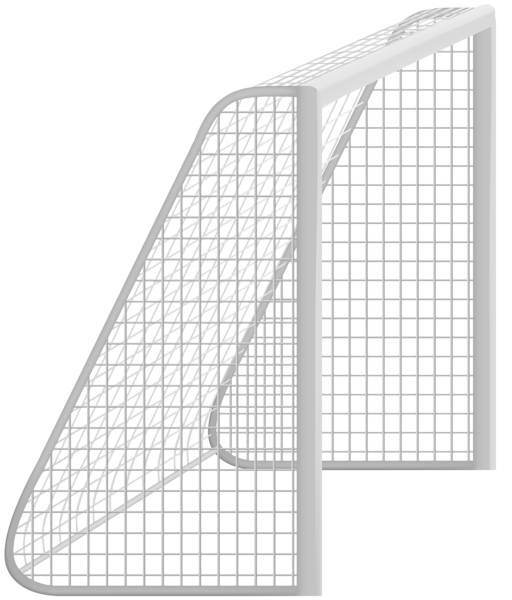 Trượt!
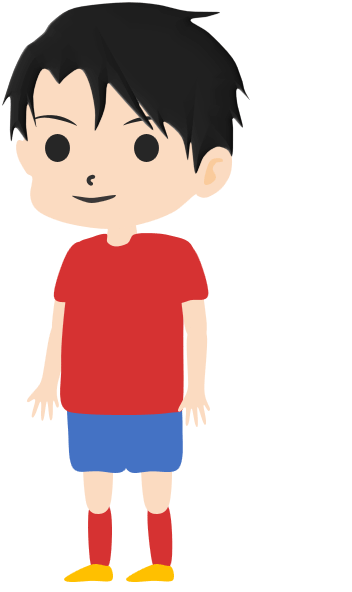 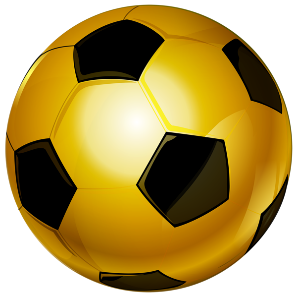 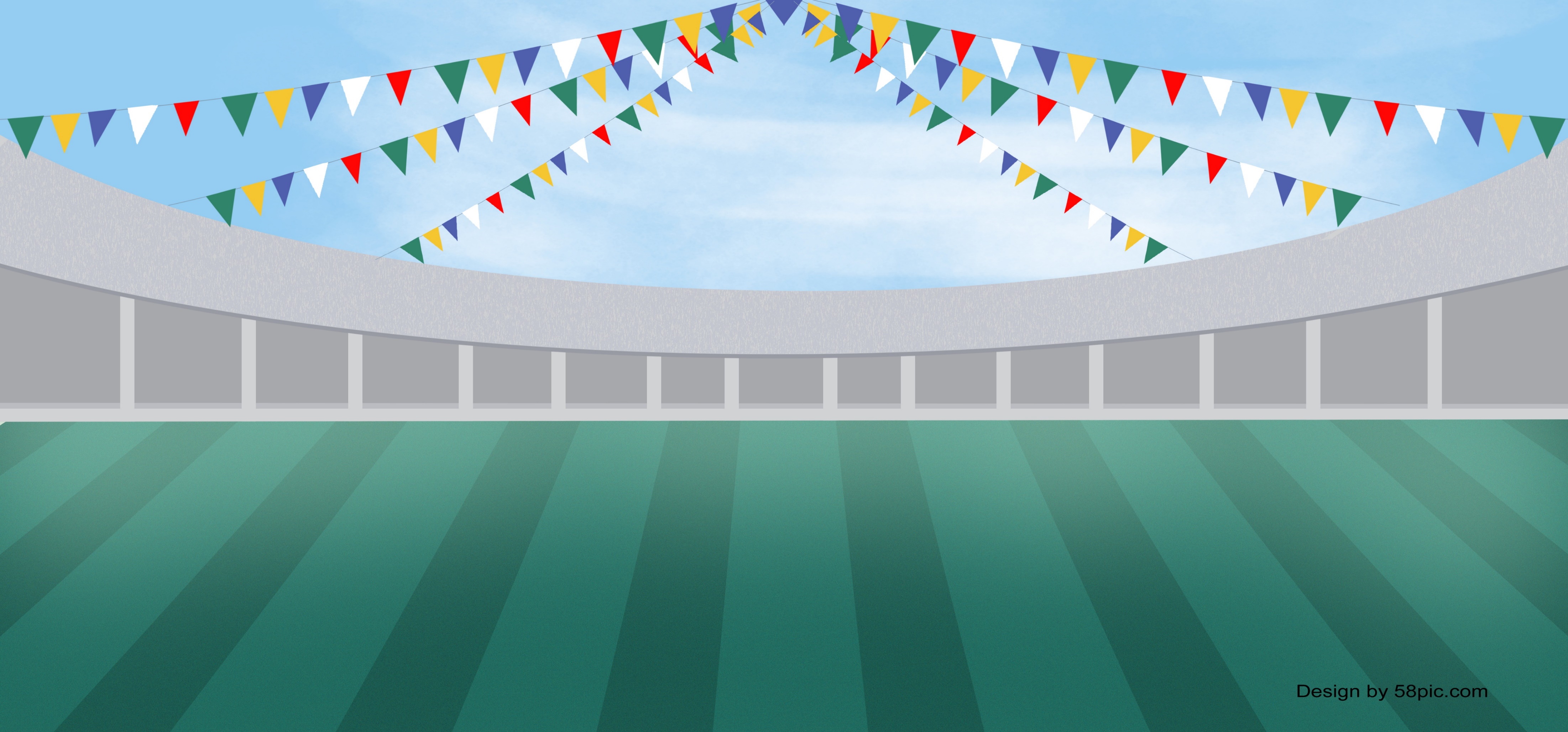 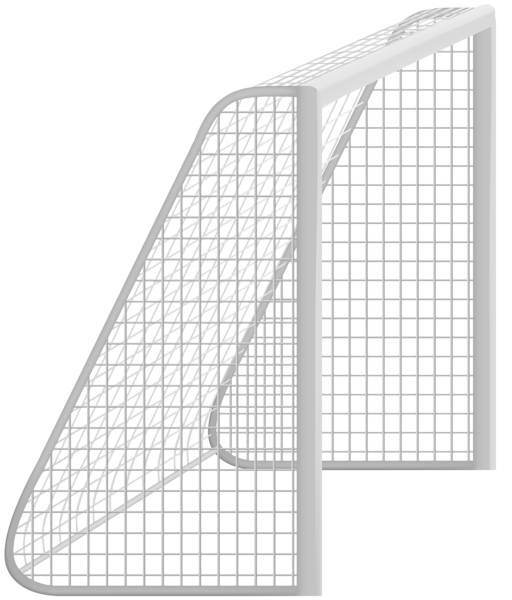 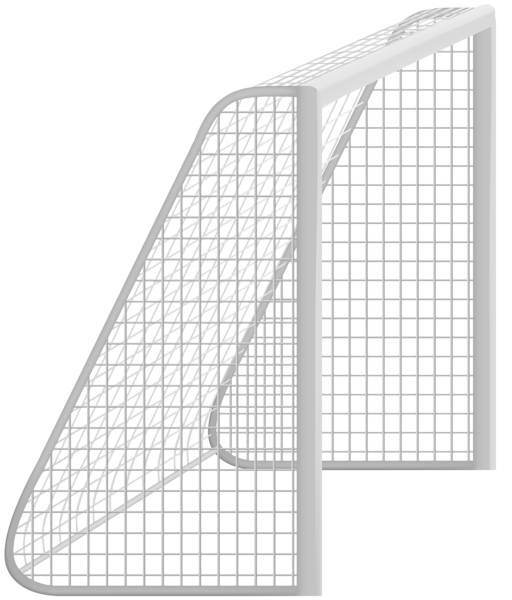 Vào!
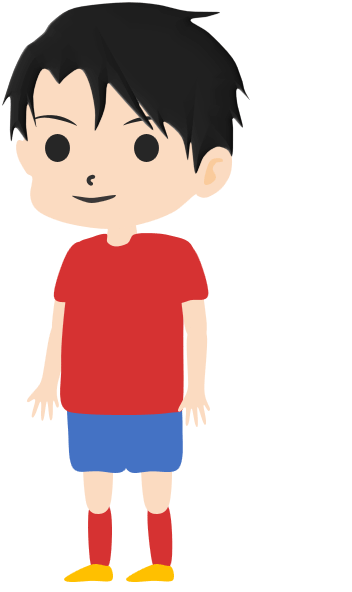 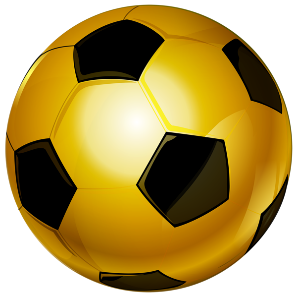 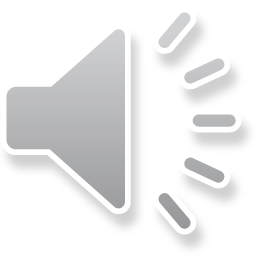 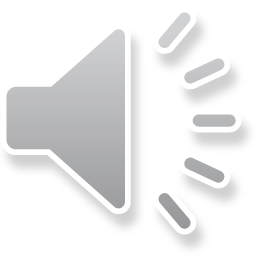 6. Bước thứ ba trong phương pháp của Hôm là gì?
A. Quan sát kỹ lưỡng
B. Loại trừ nguyên nhân ít khả năng xảy ra nhất
C. Đưa ra giả thiết về nguyên nhân dẫn tới các chi tiết quan sát được
D. Kết luận
[Speaker Notes: B]
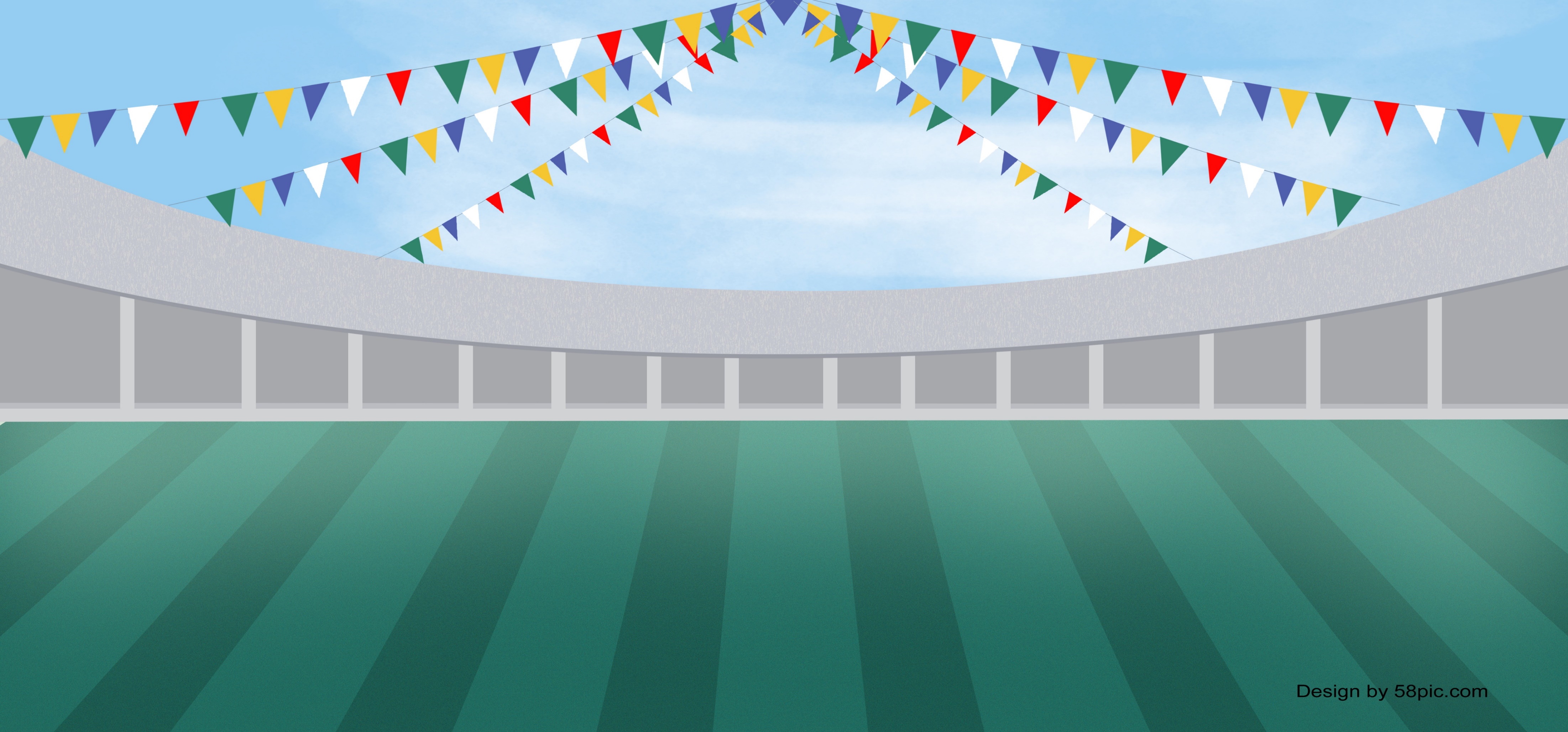 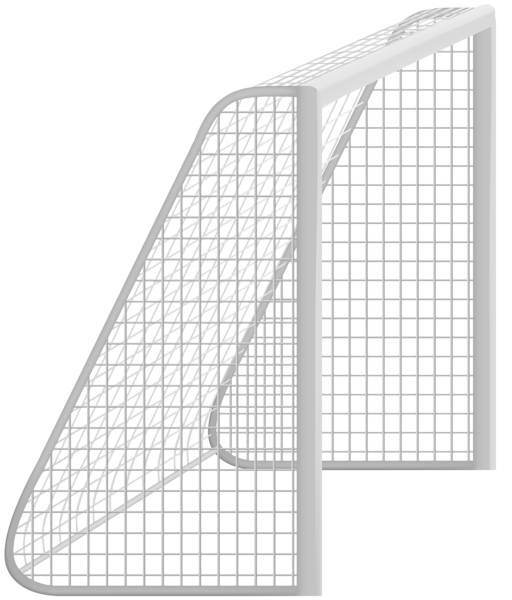 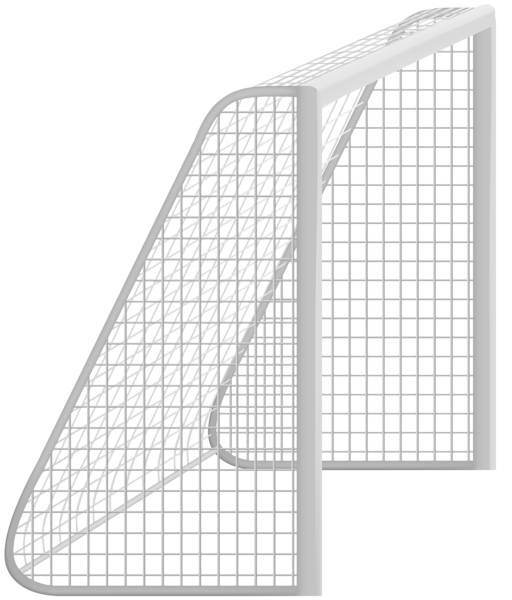 Trượt!
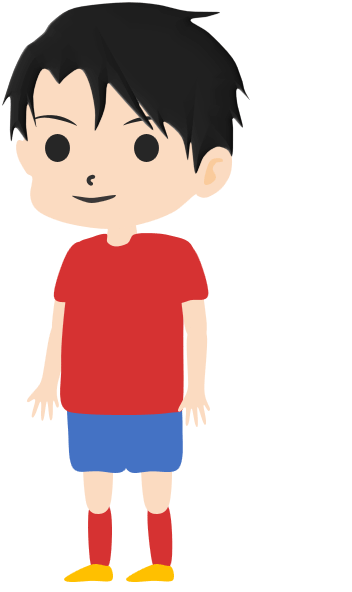 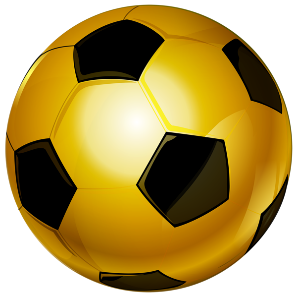 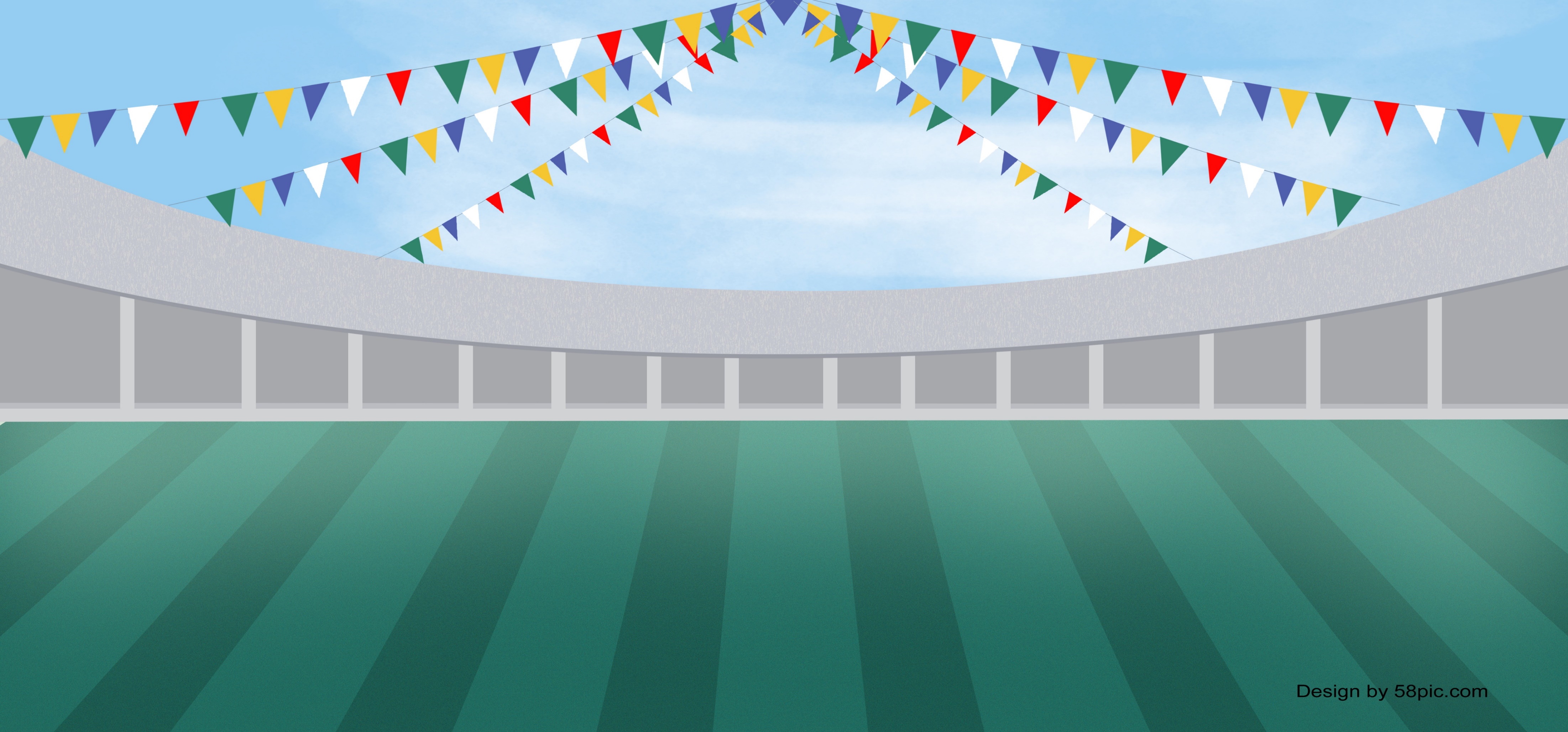 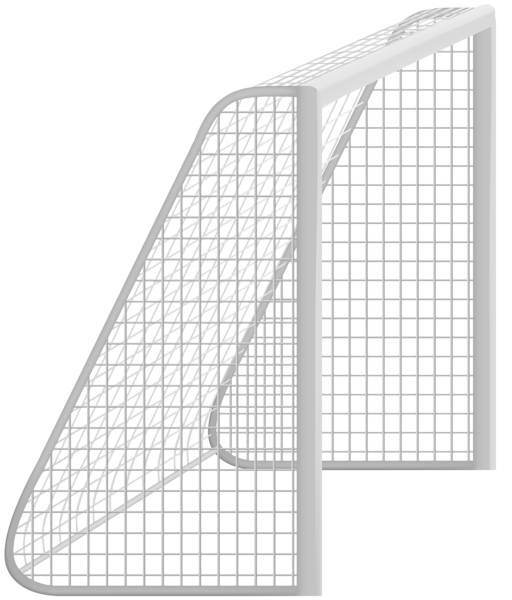 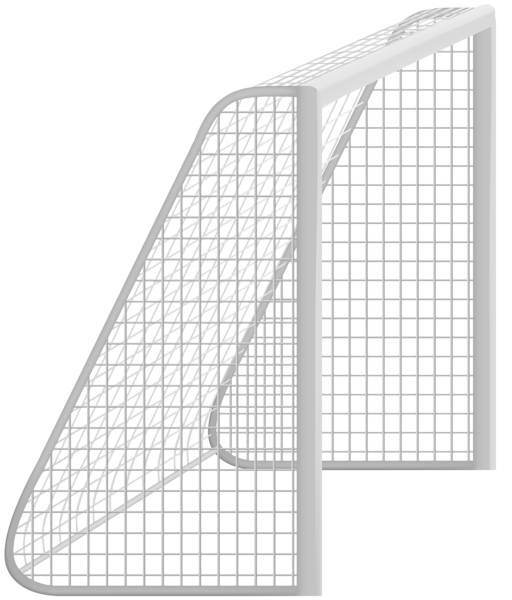 Vào!
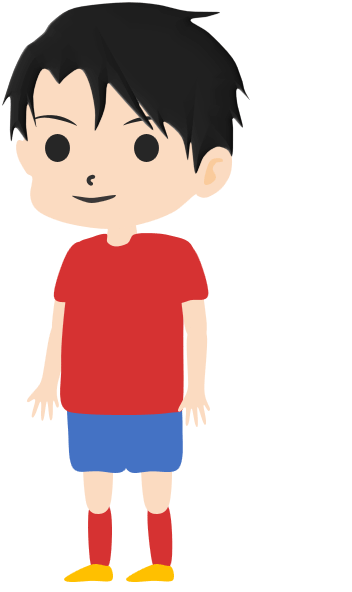 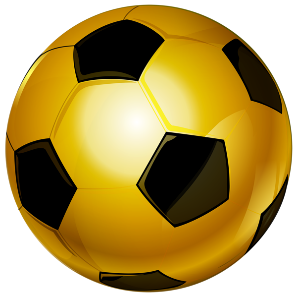 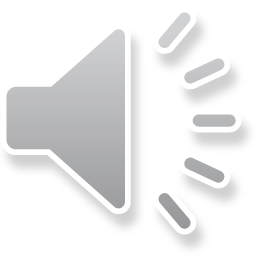 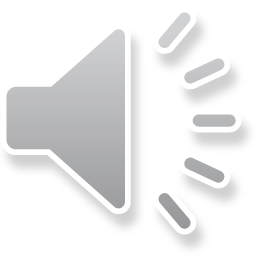 7. Áp dụng phương pháp của Holmes, nếu bạn thấy một chiếc ô tô có nhiều vết xước và móp méo, bạn có thể suy đoán gì?
A. Chủ xe là người giàu có
B. Chủ xe là người cẩn thận
C. Chủ xe có thể là người lái xe bất cẩn
D. Chiếc xe mới được mua
[Speaker Notes: C]
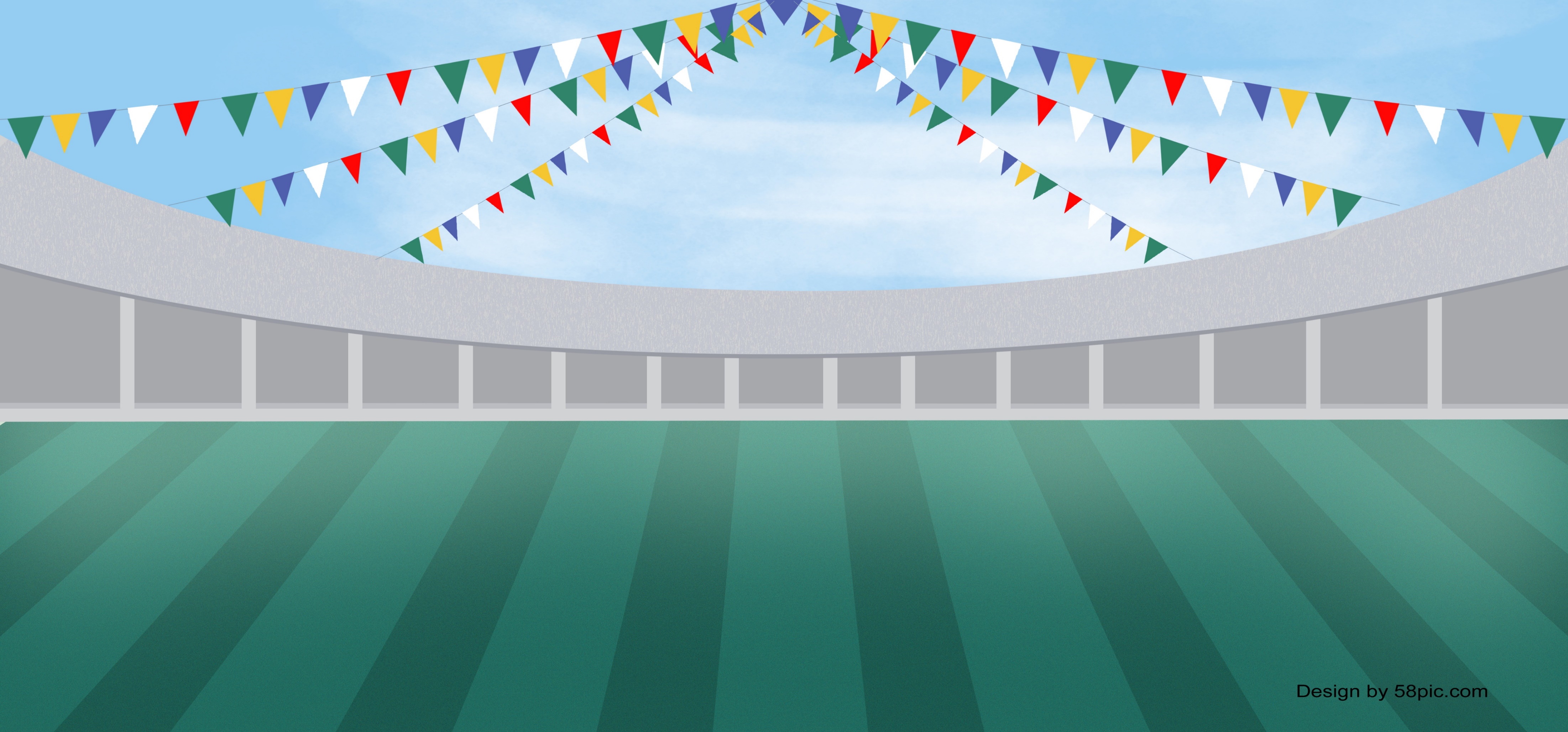 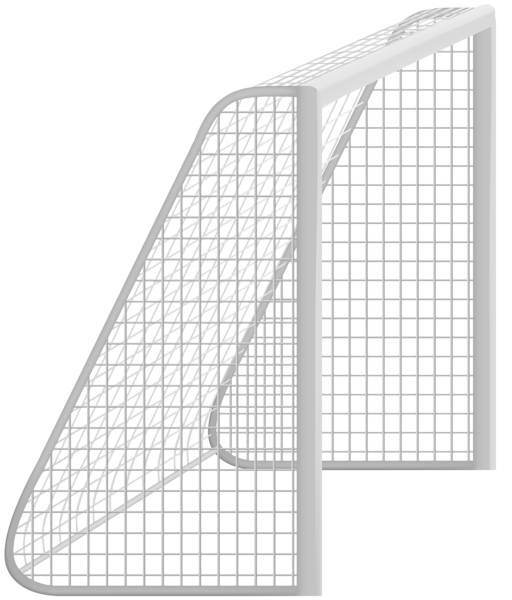 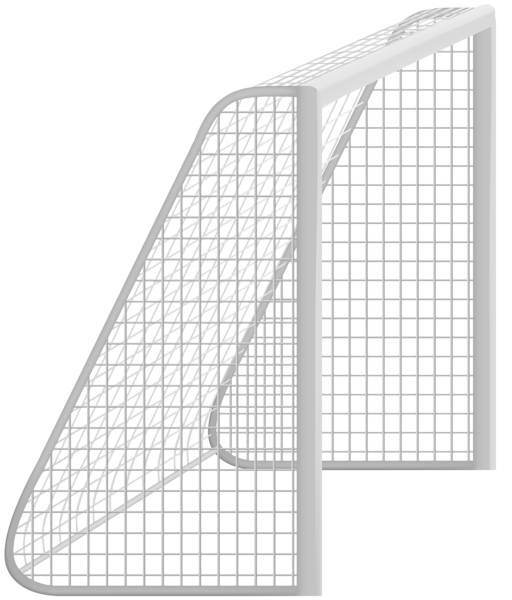 Trượt!
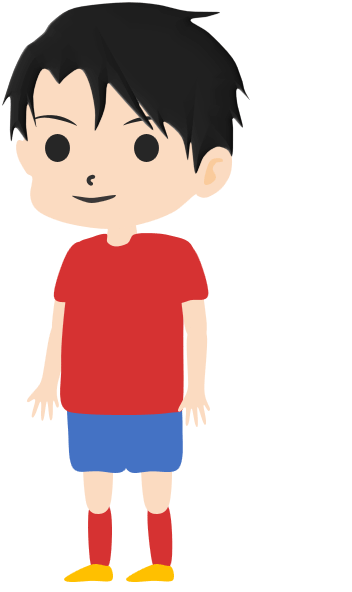 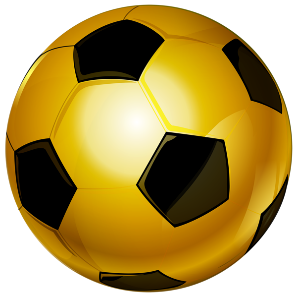 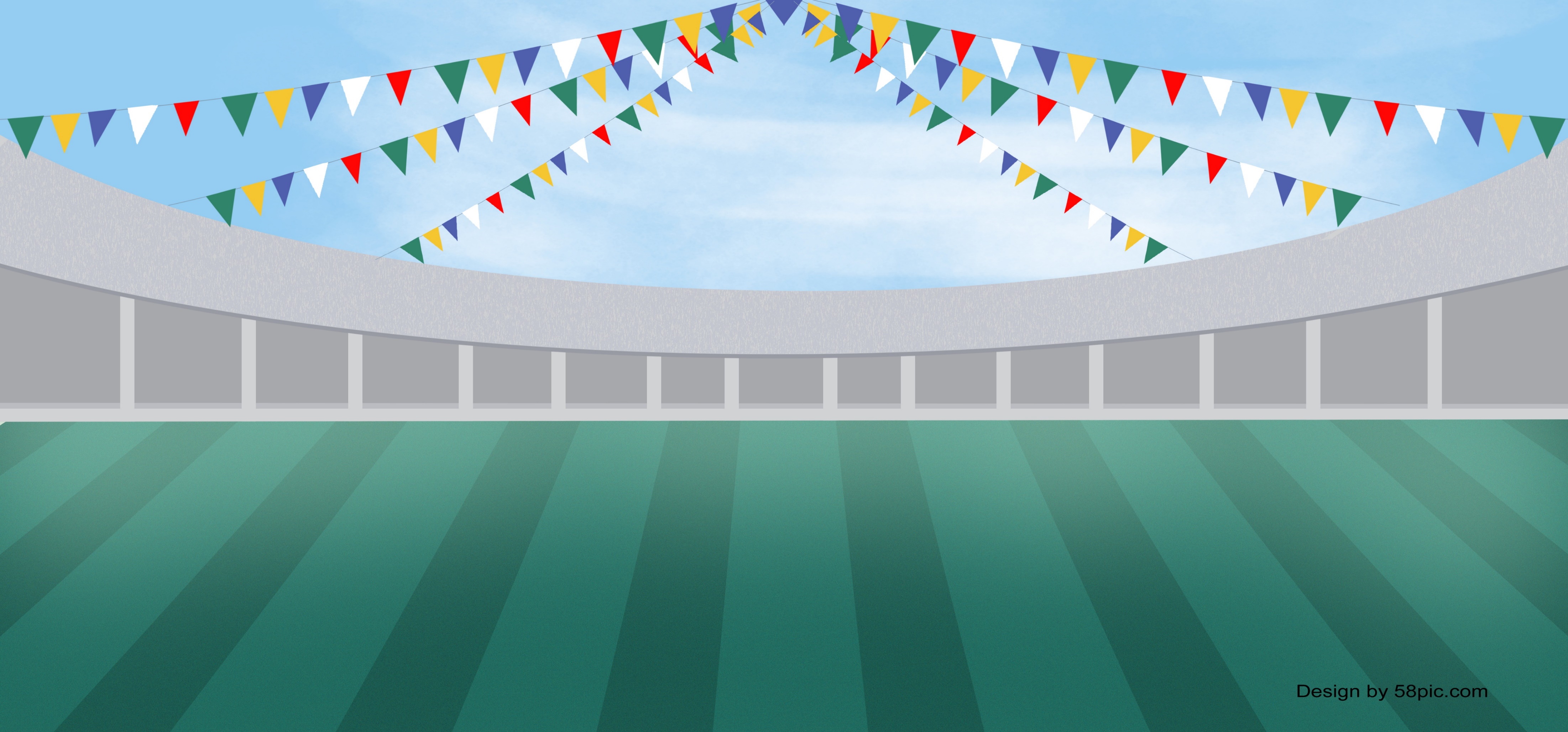 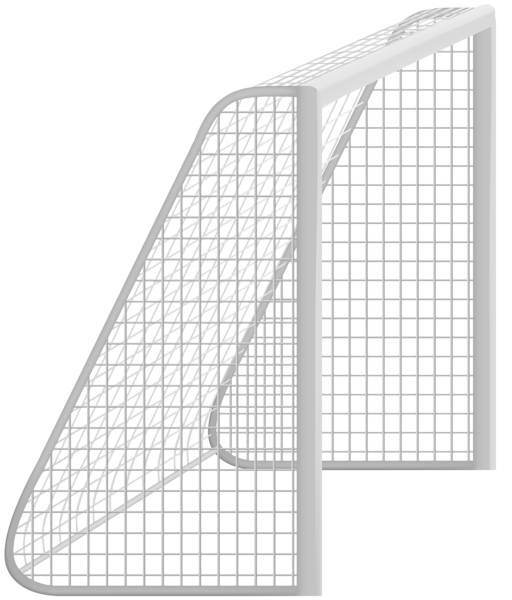 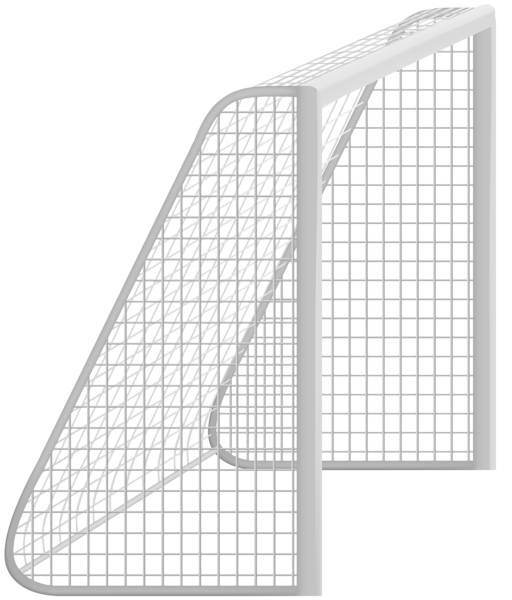 Vào!
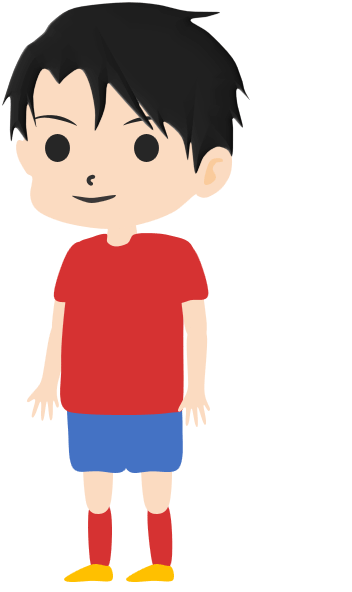 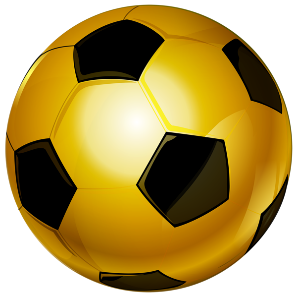 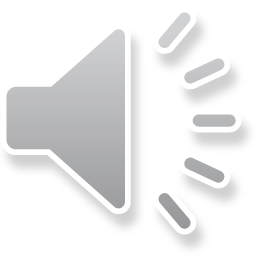 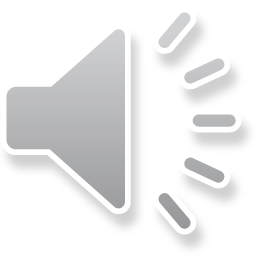 8. Theo Hôm, chiếc đồng hồ có giá trị bao nhiêu ghi-né?
A. 20 ghi-né
B. 30 ghi-né
C. 40 ghi-né
D. 50 ghi-né
[Speaker Notes: D]
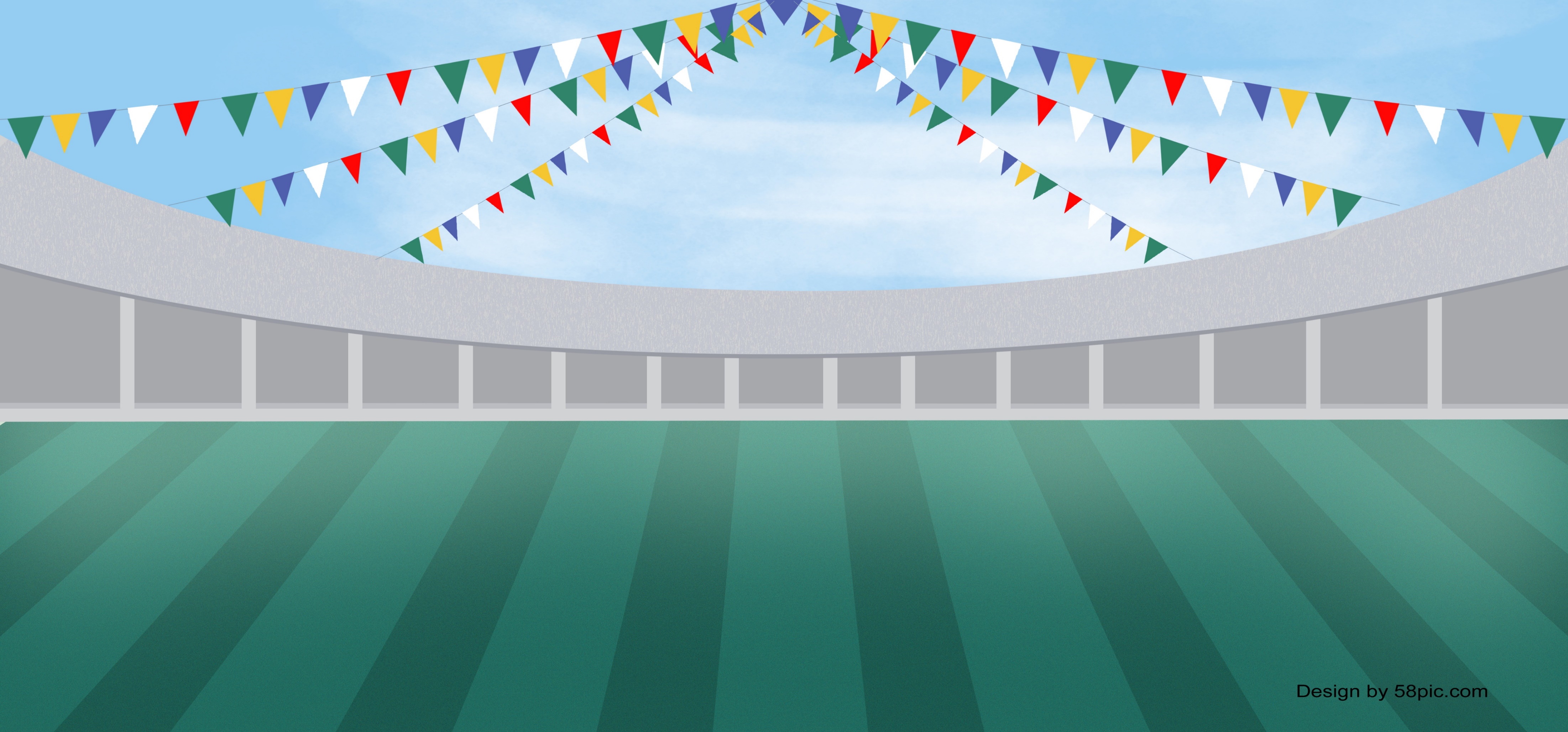 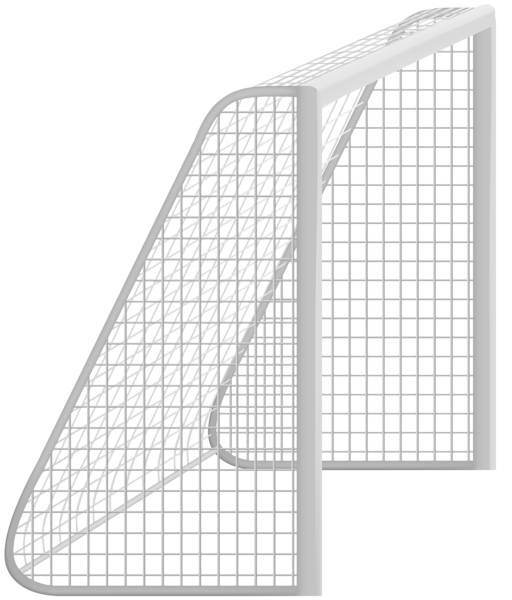 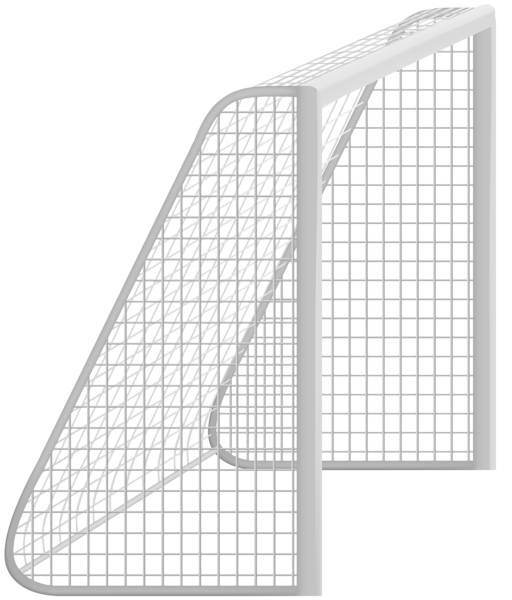 Trượt!
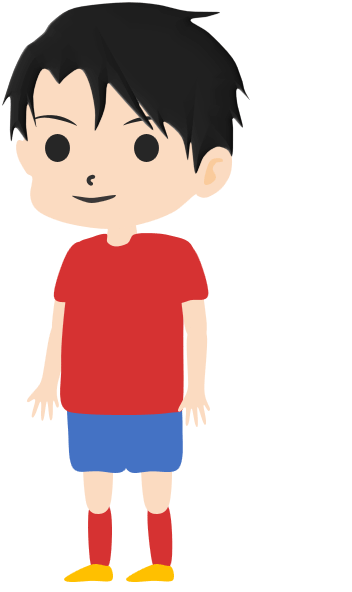 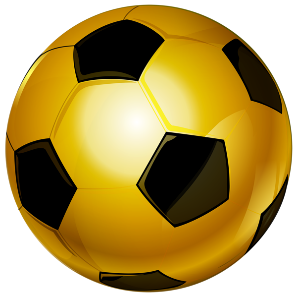 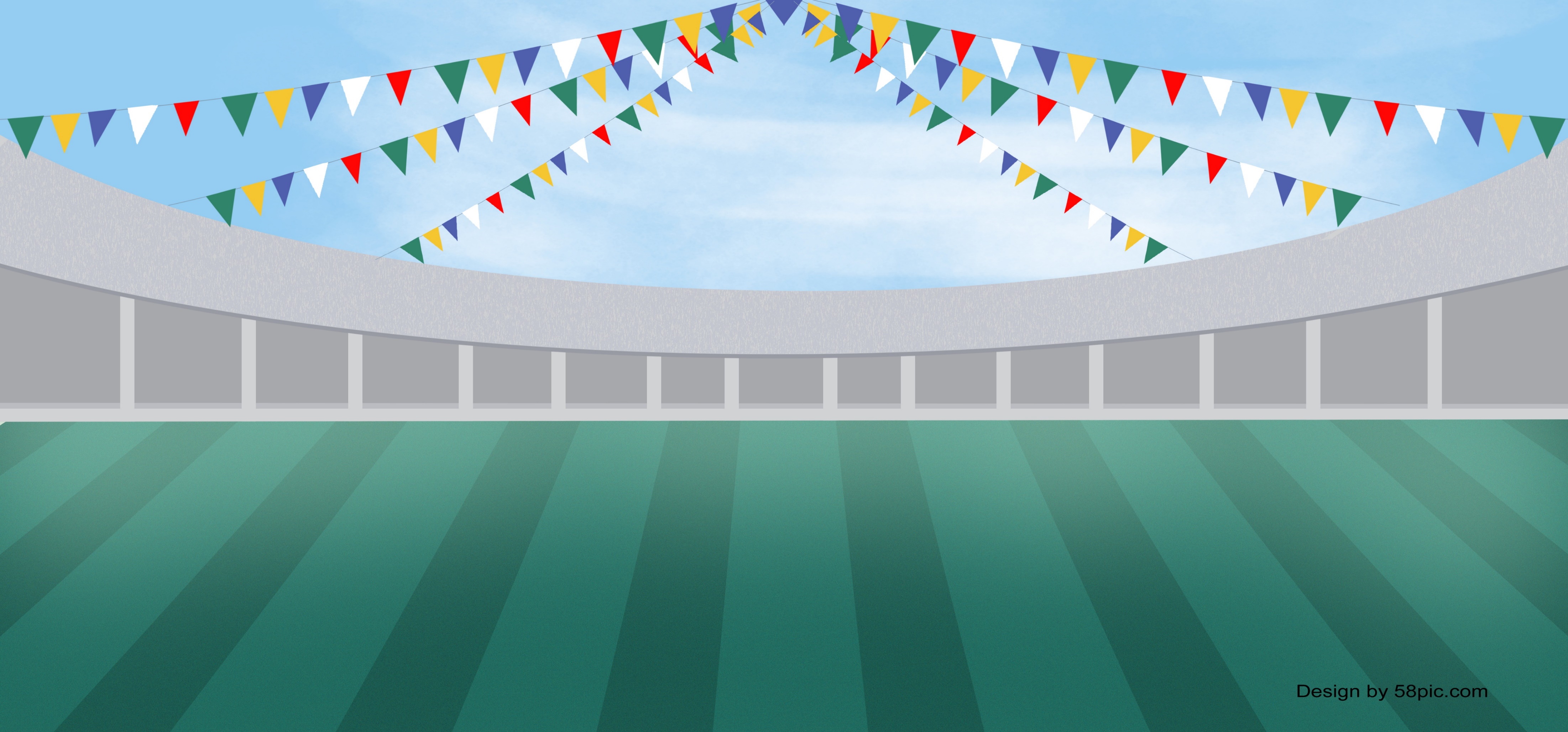 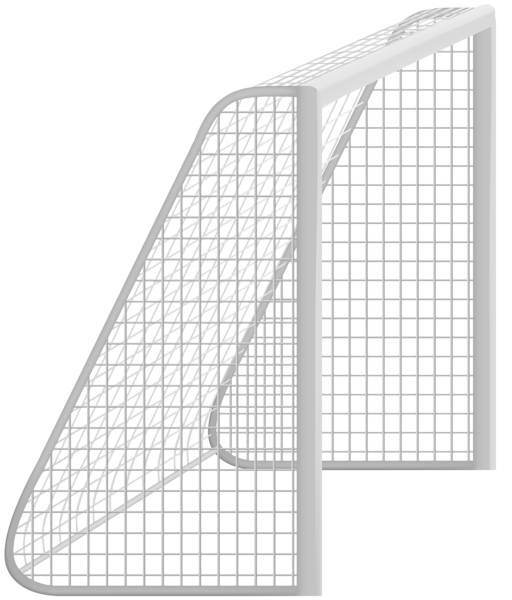 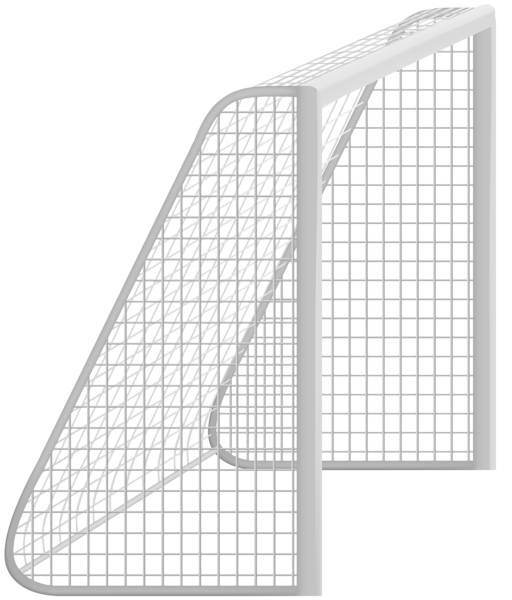 Vào!
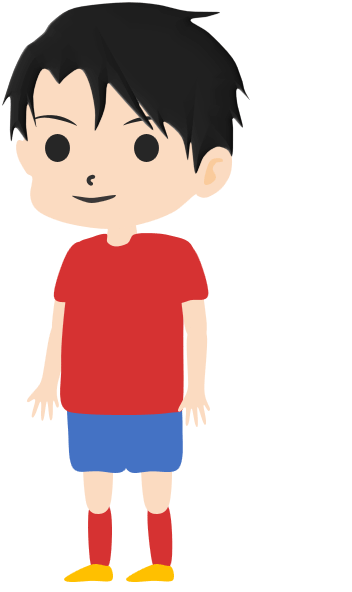 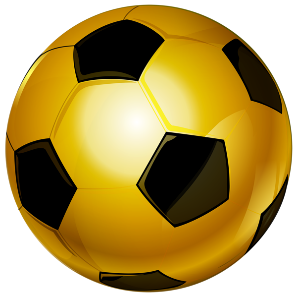 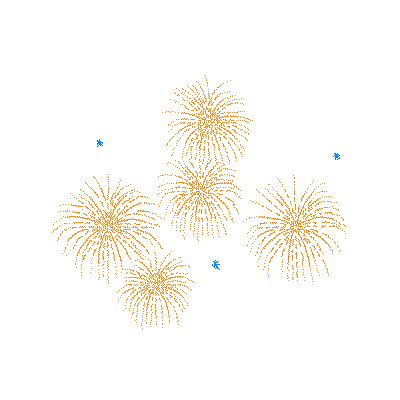 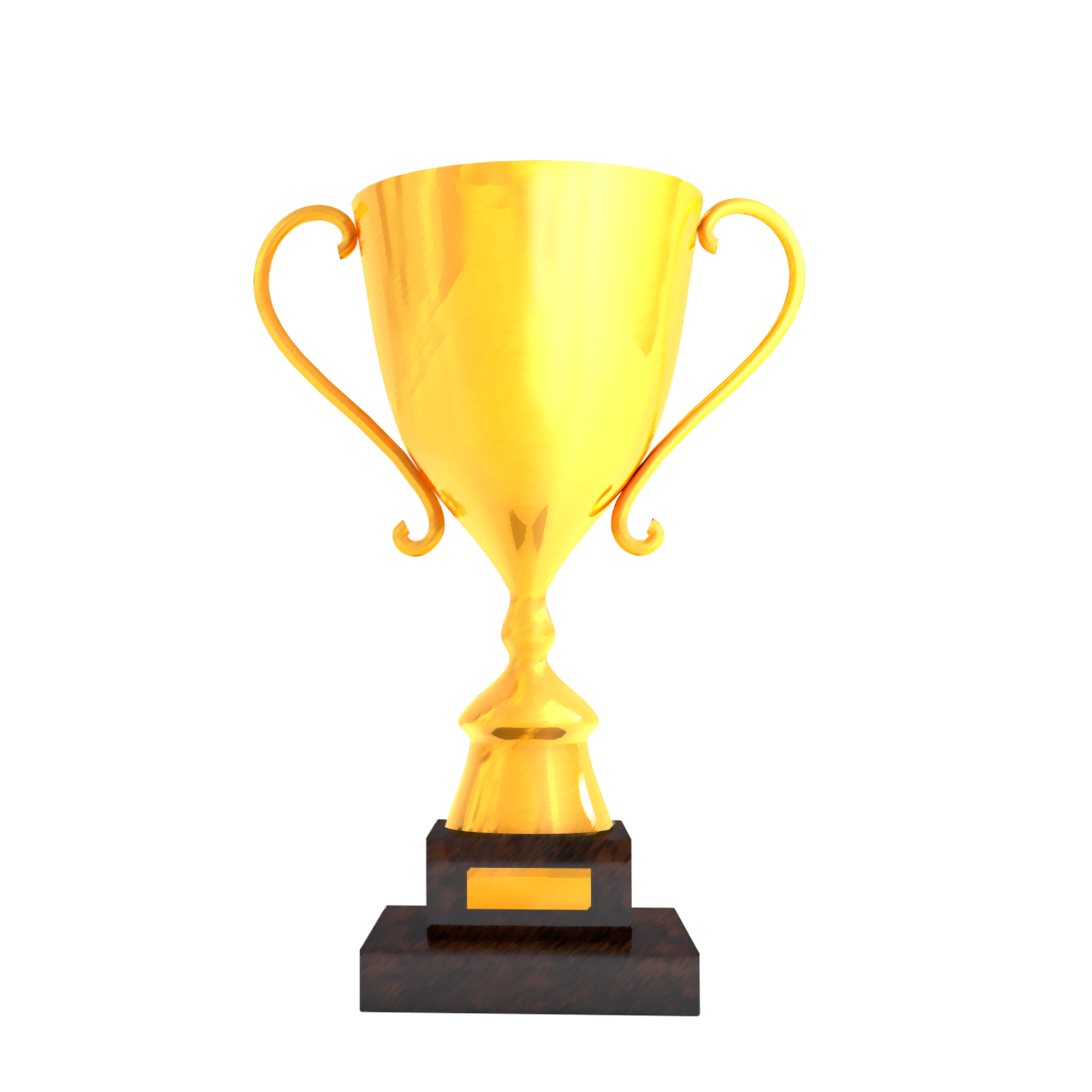 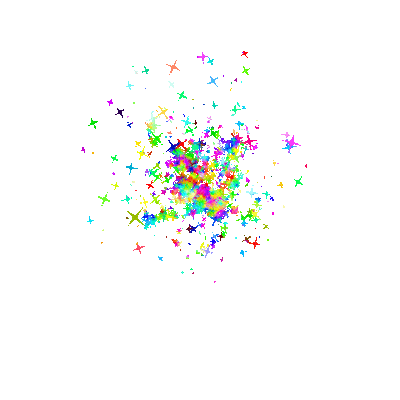 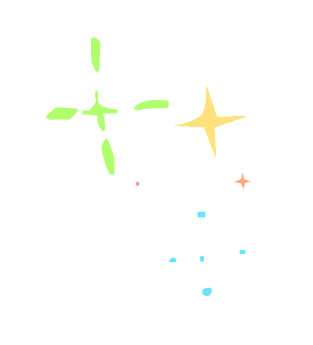 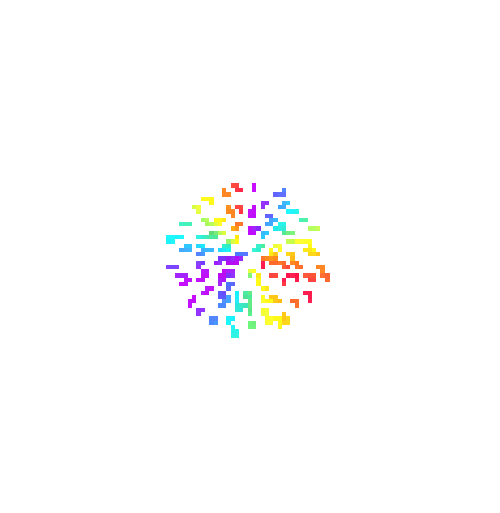